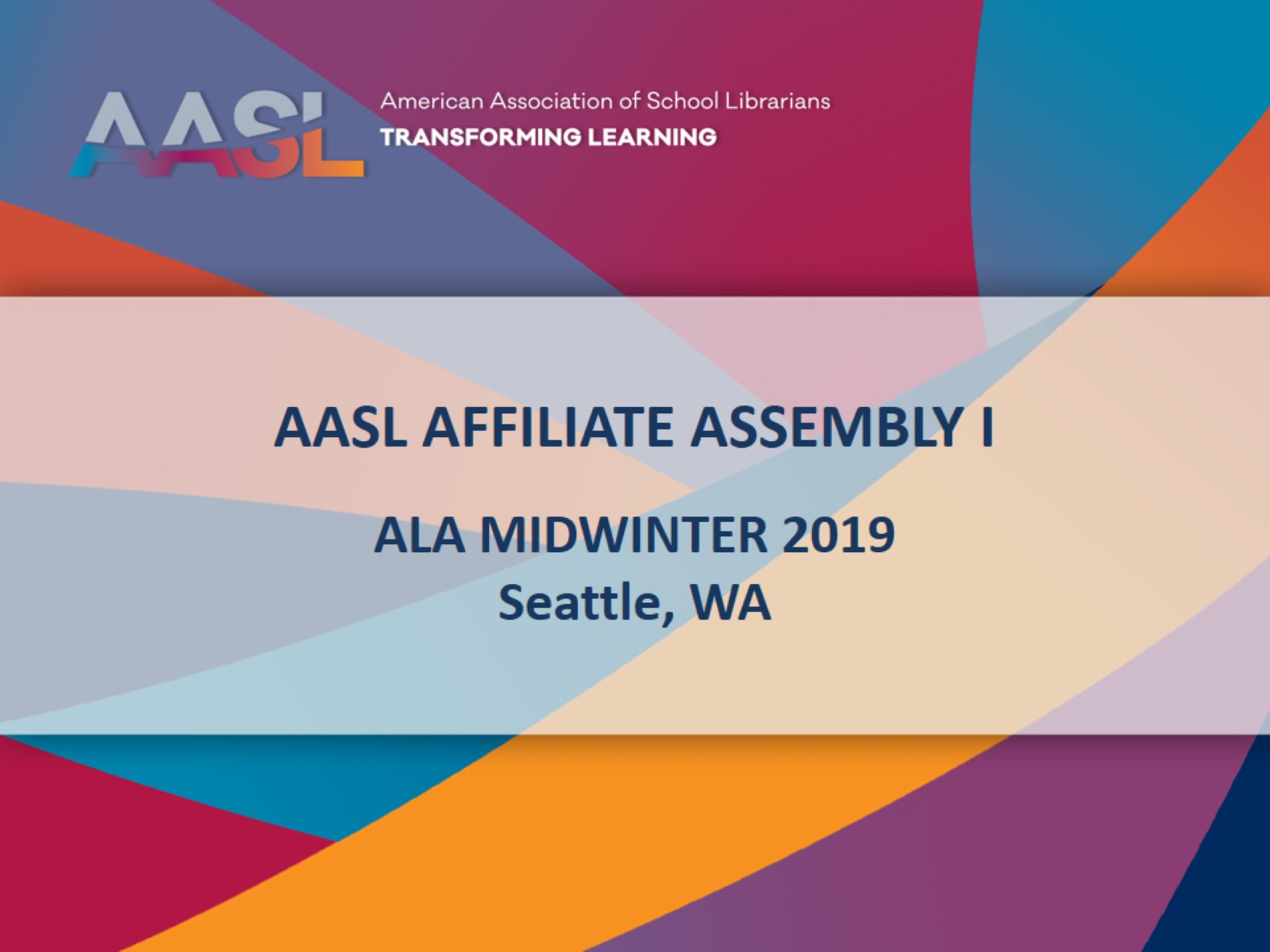 AASL AFFILIATE ASSEMBLY I
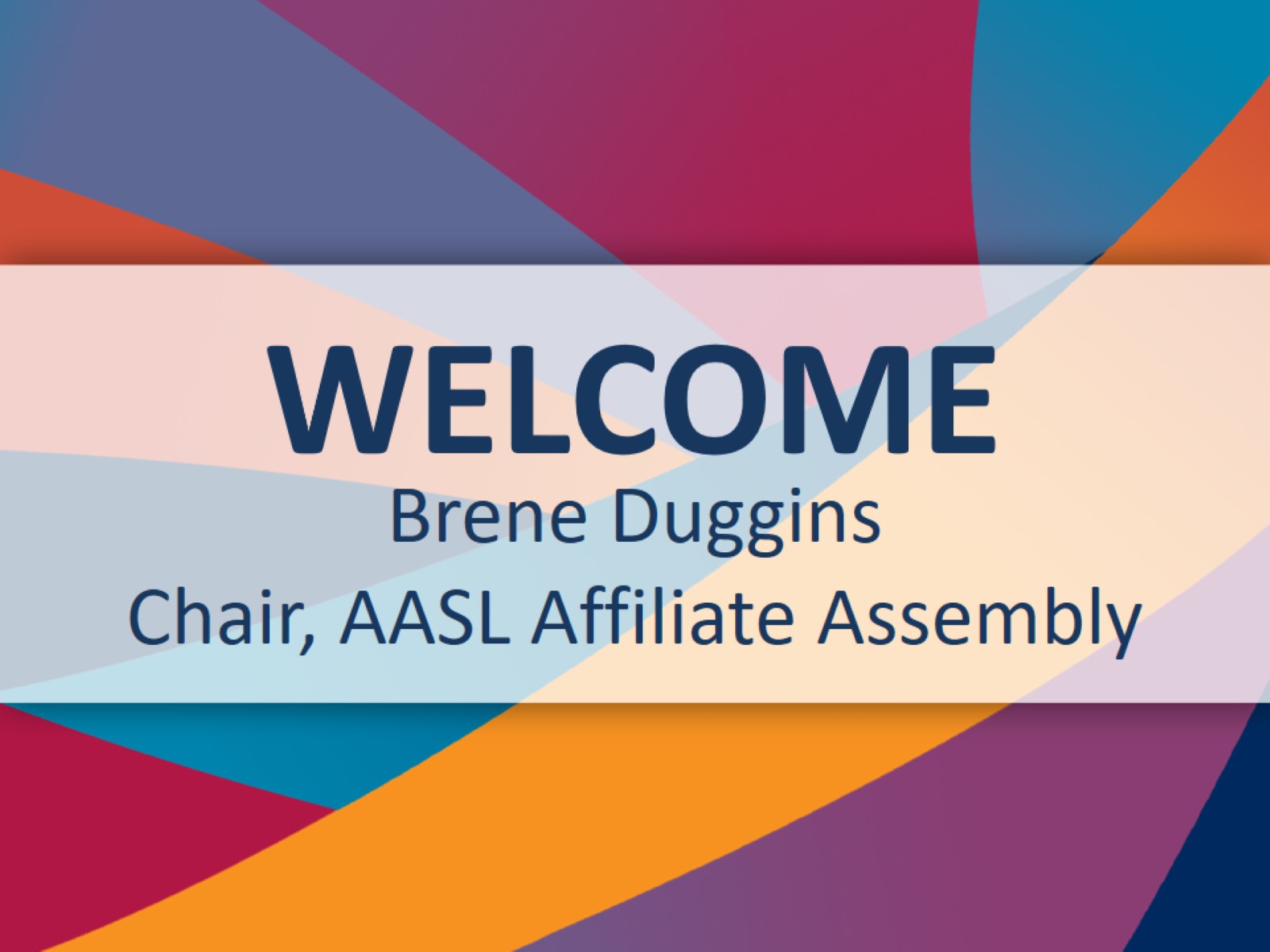 Welcome
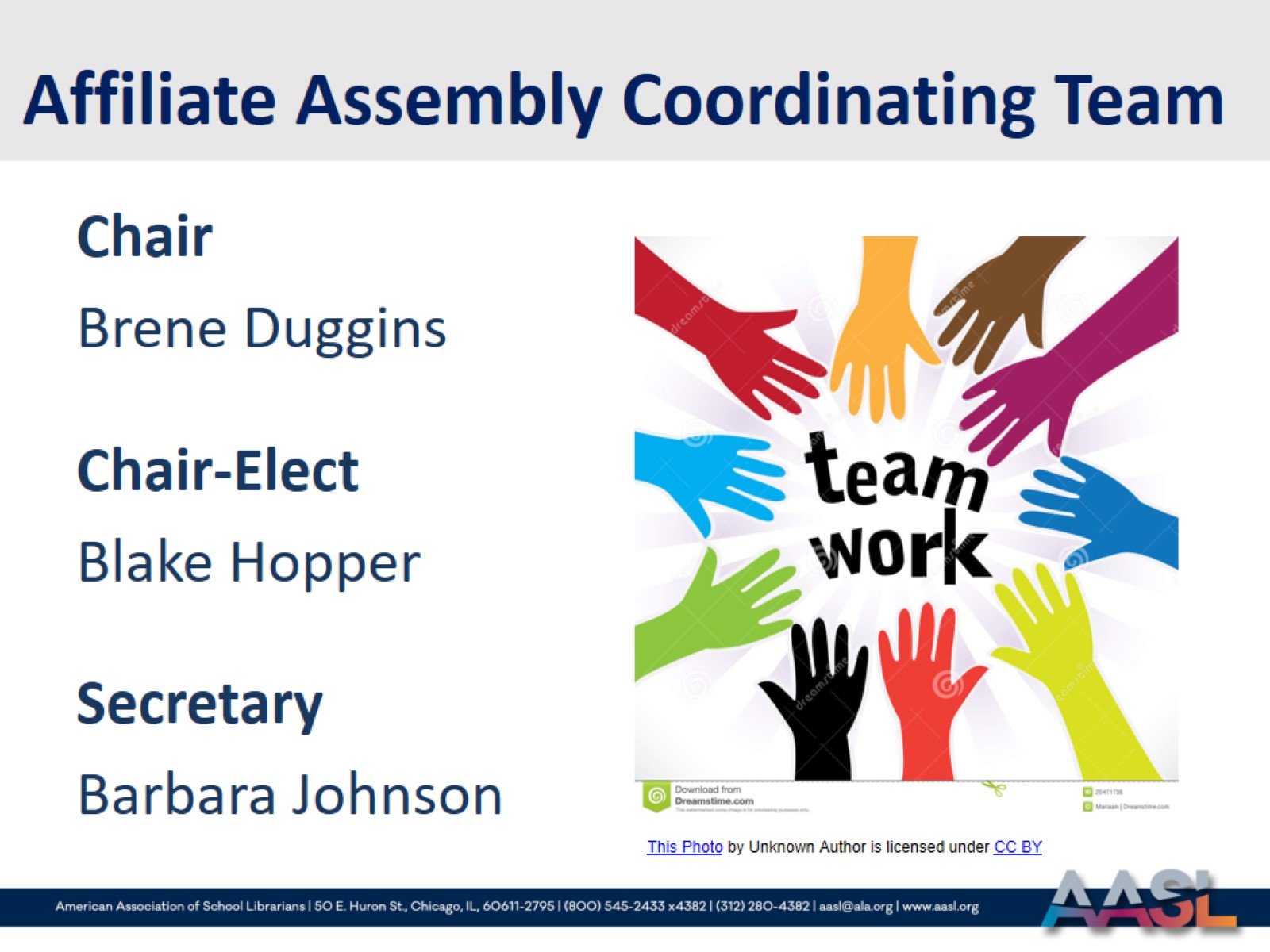 Affiliate Assembly Coordinating Team
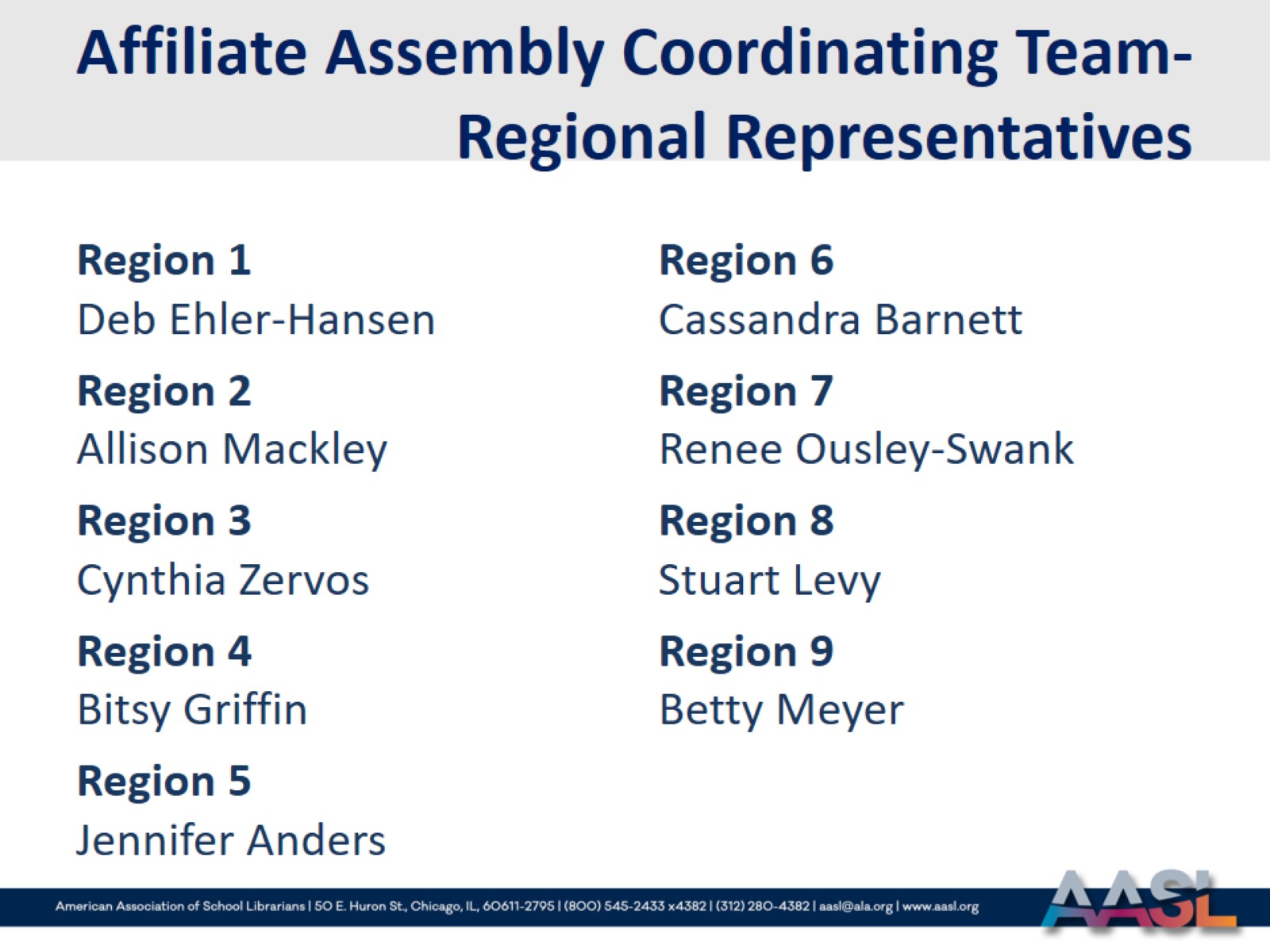 Affiliate Assembly Coordinating Team- Regional Representatives
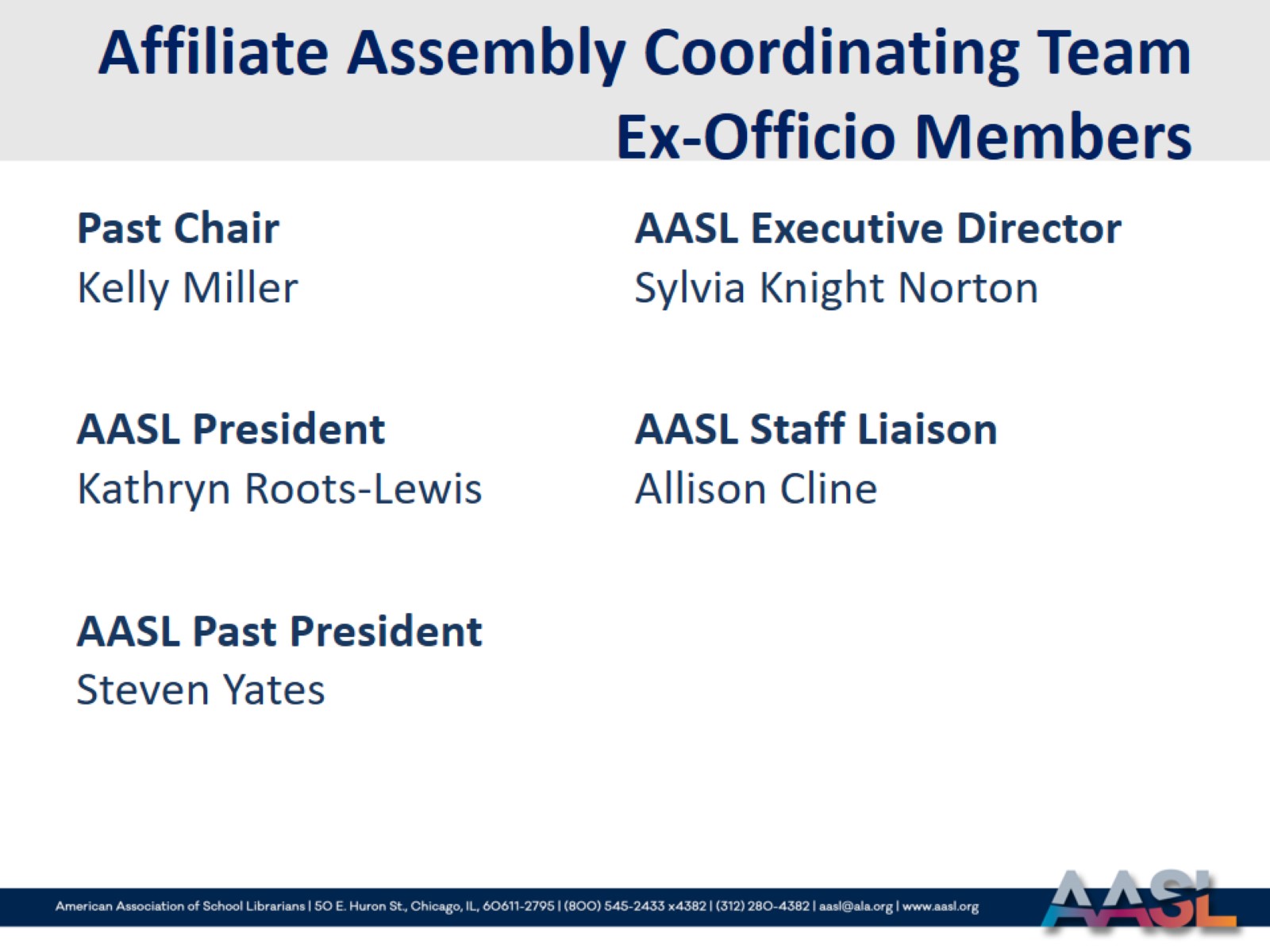 Affiliate Assembly Coordinating Team Ex-Officio Members
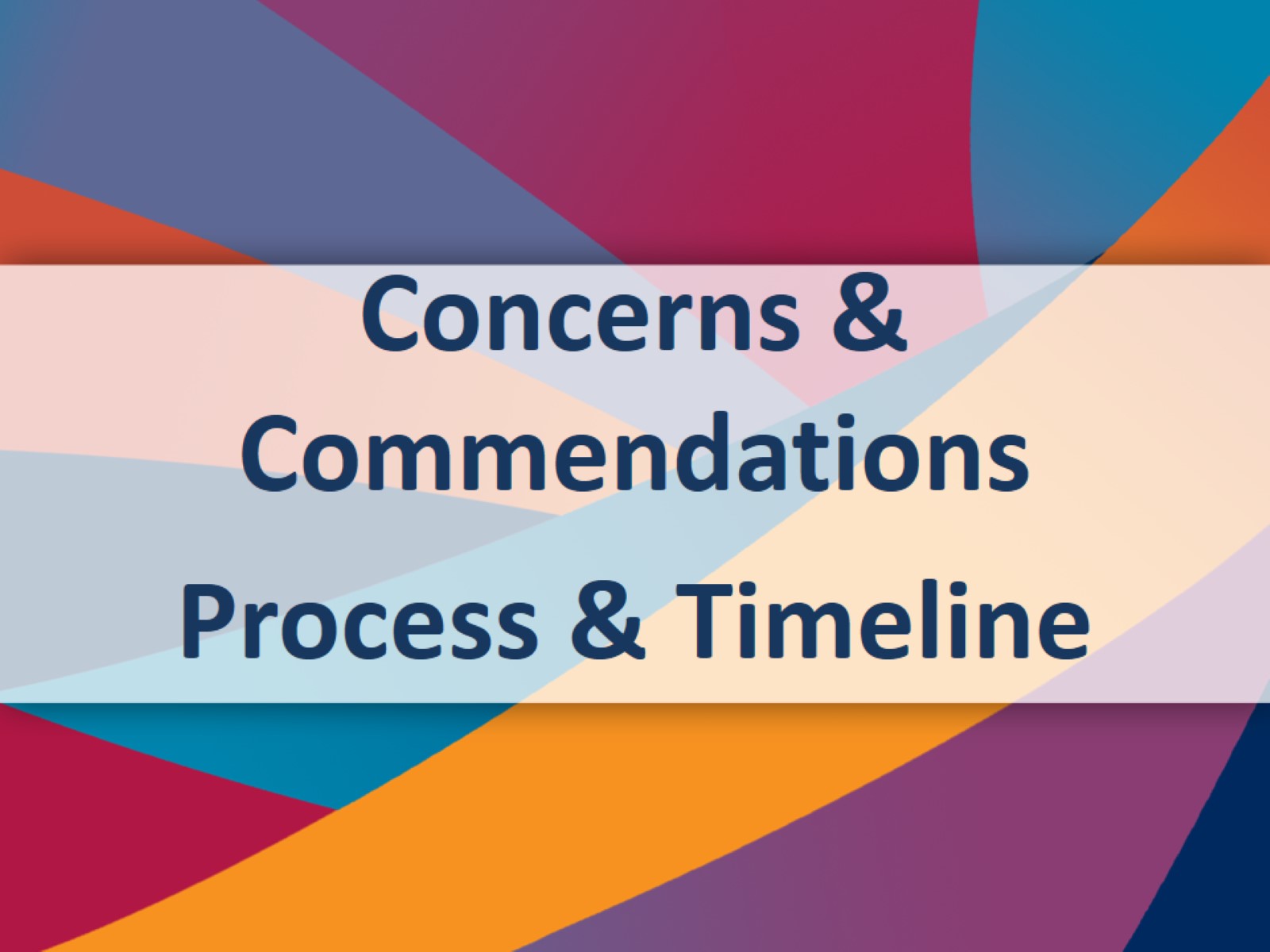 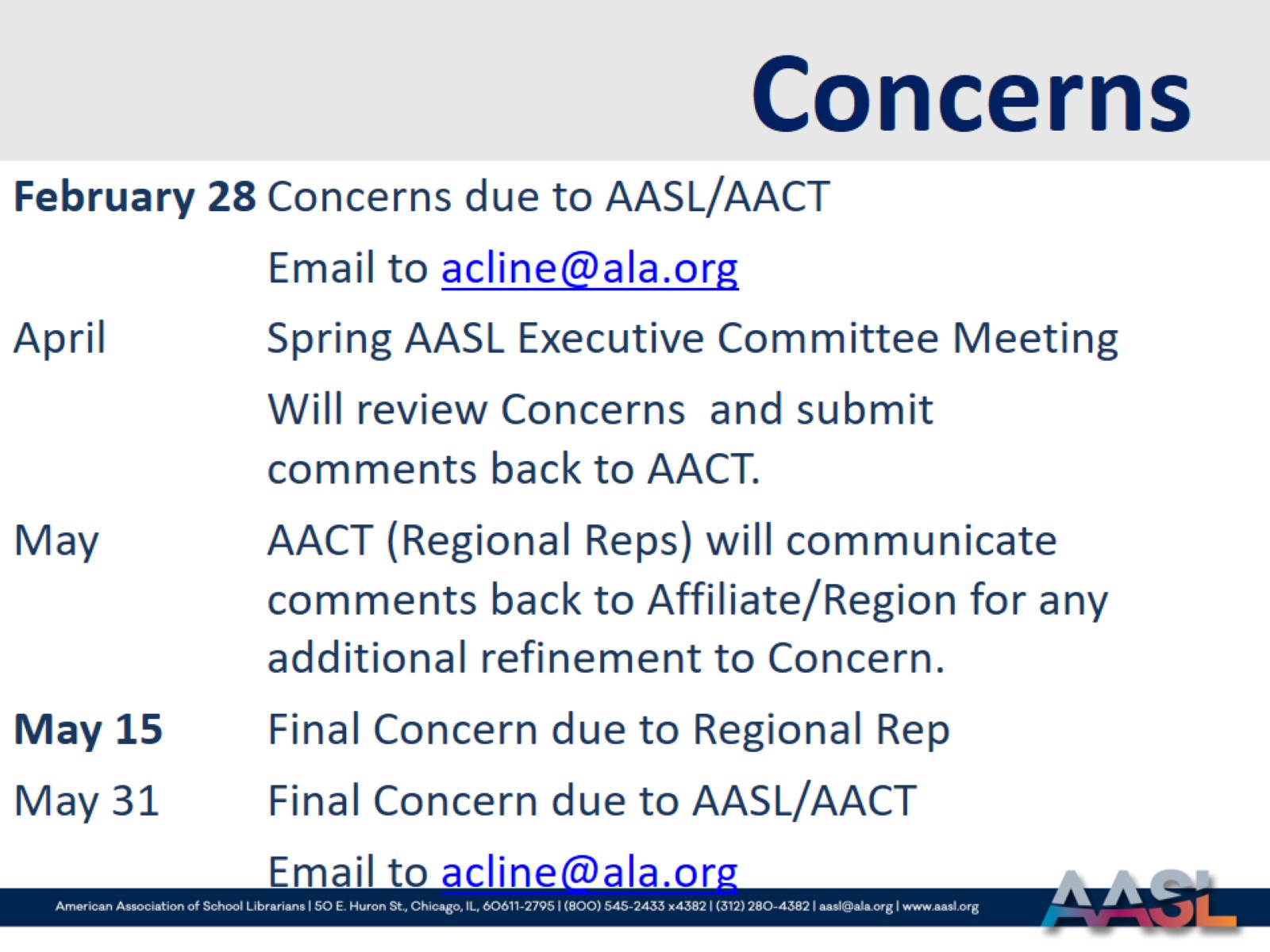 Concerns
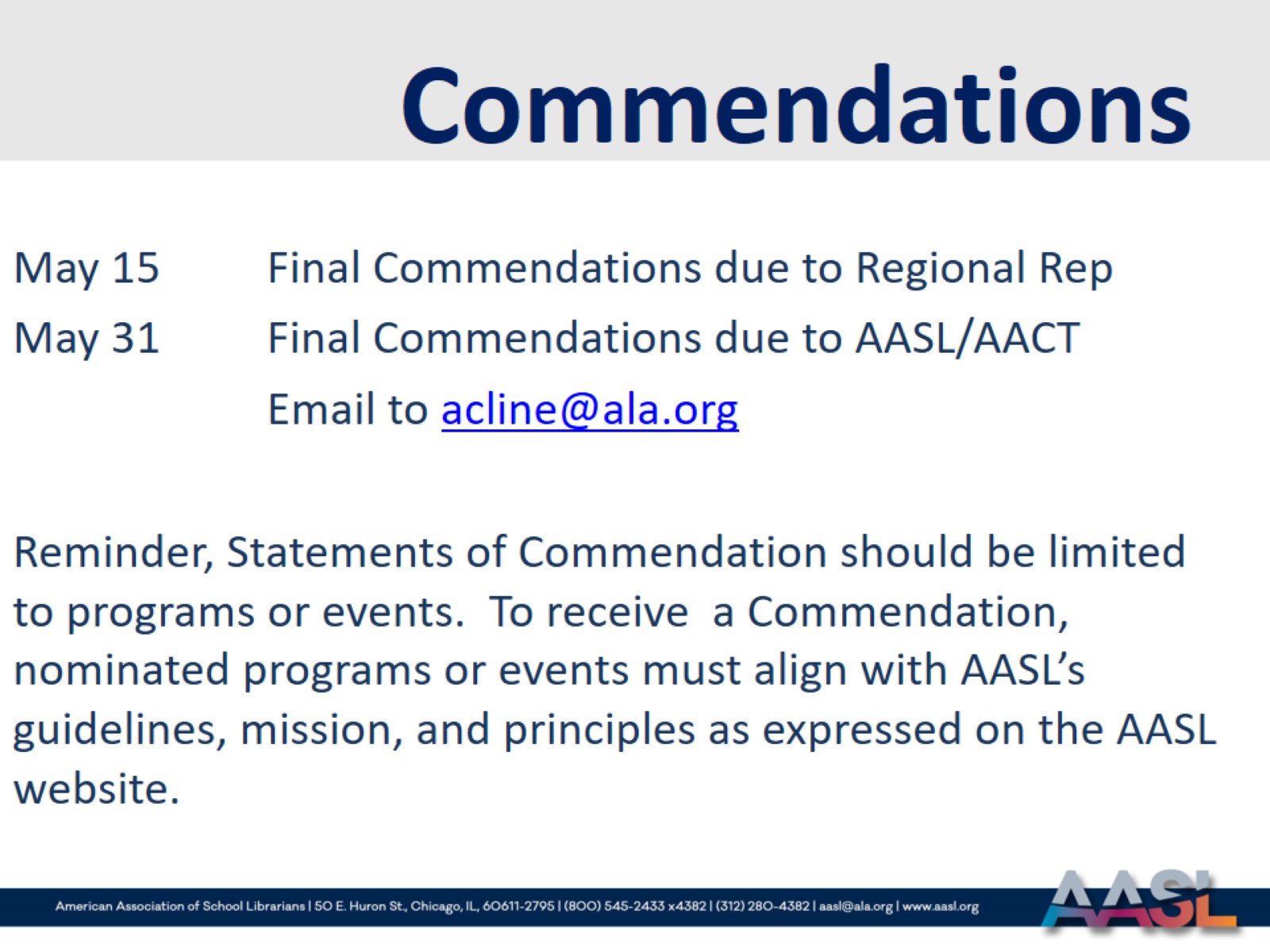 Commendations
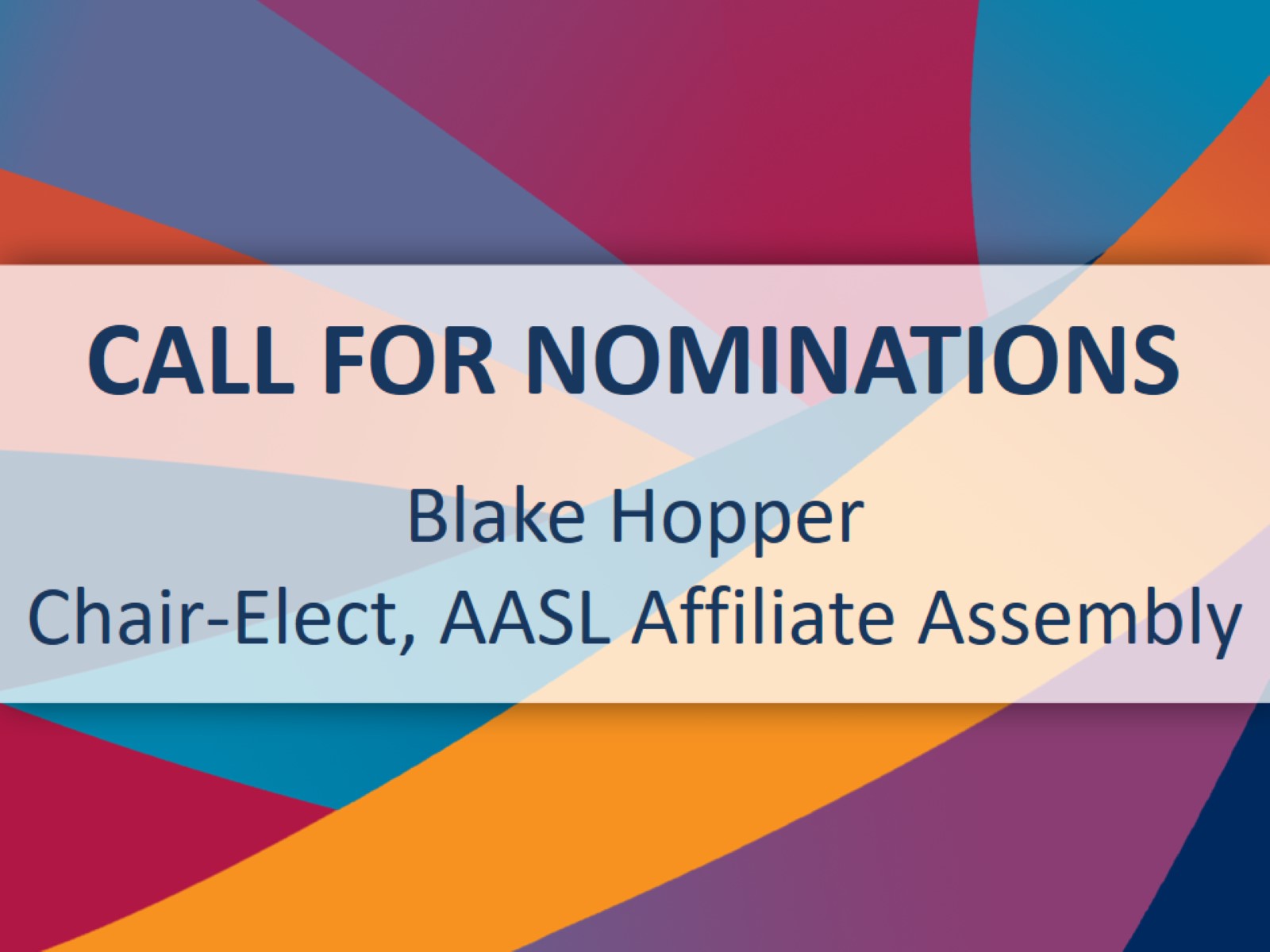 Call for nominations
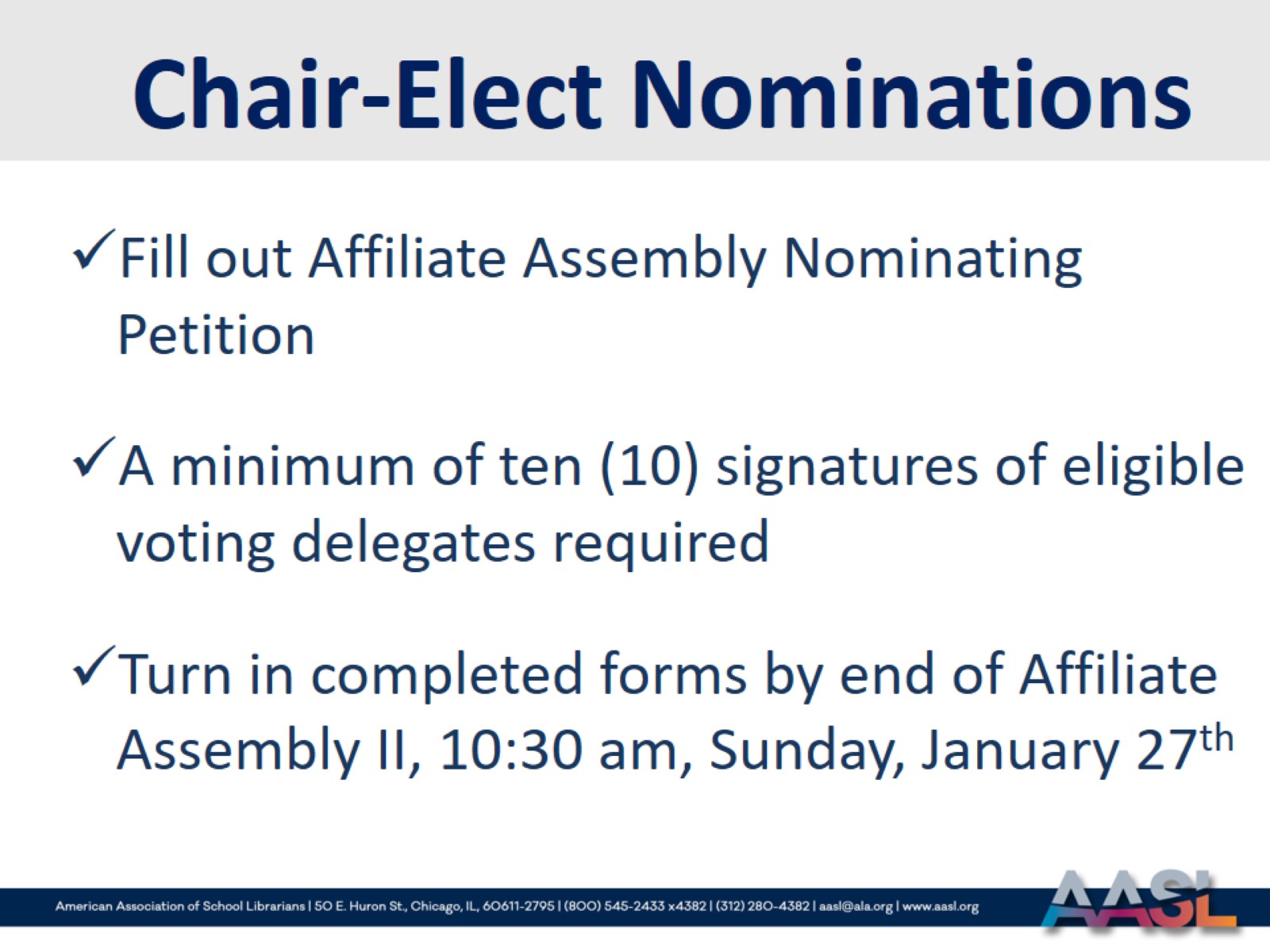 Chair-Elect Nominations
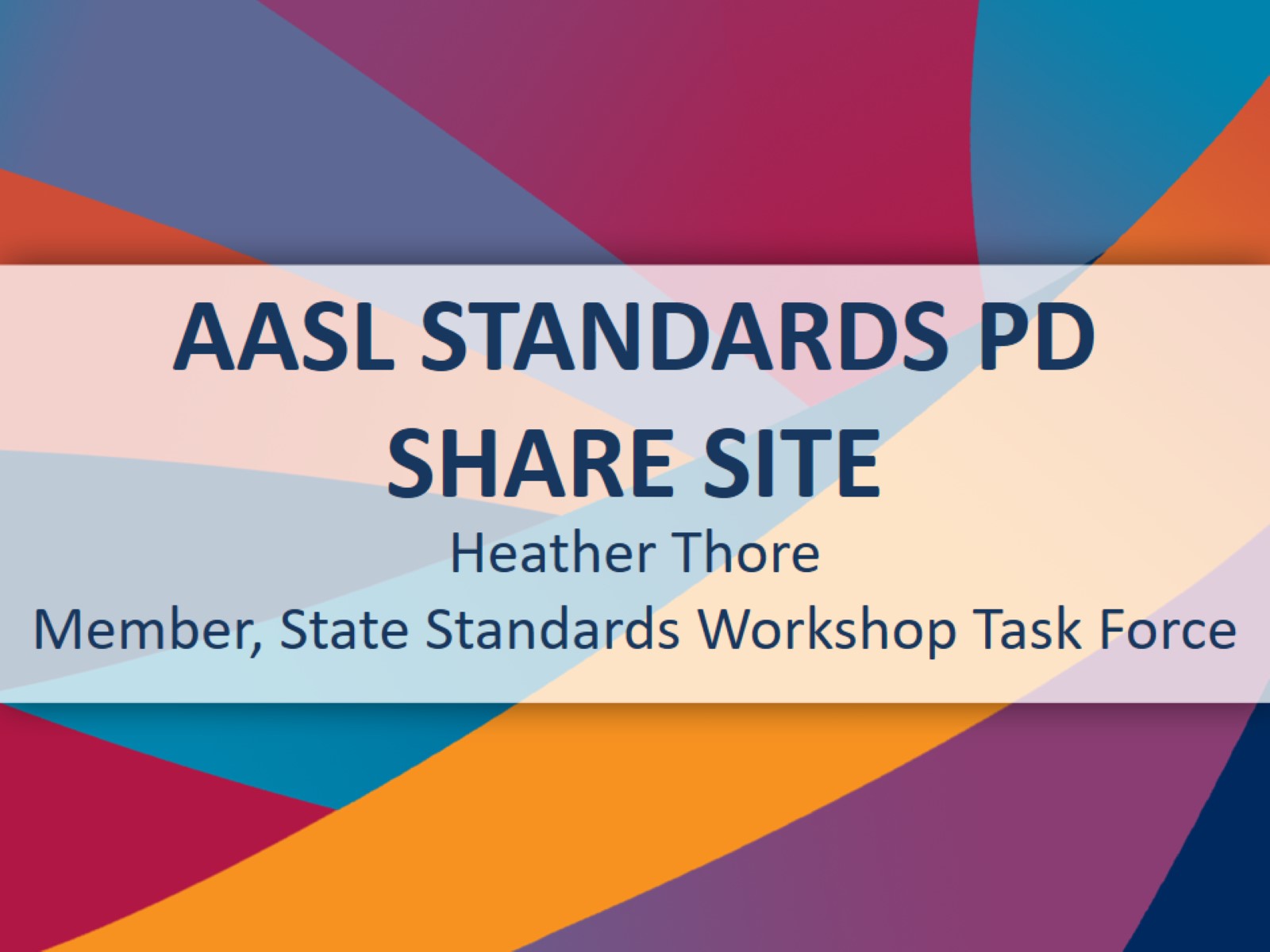 AASL Standards PD share Site
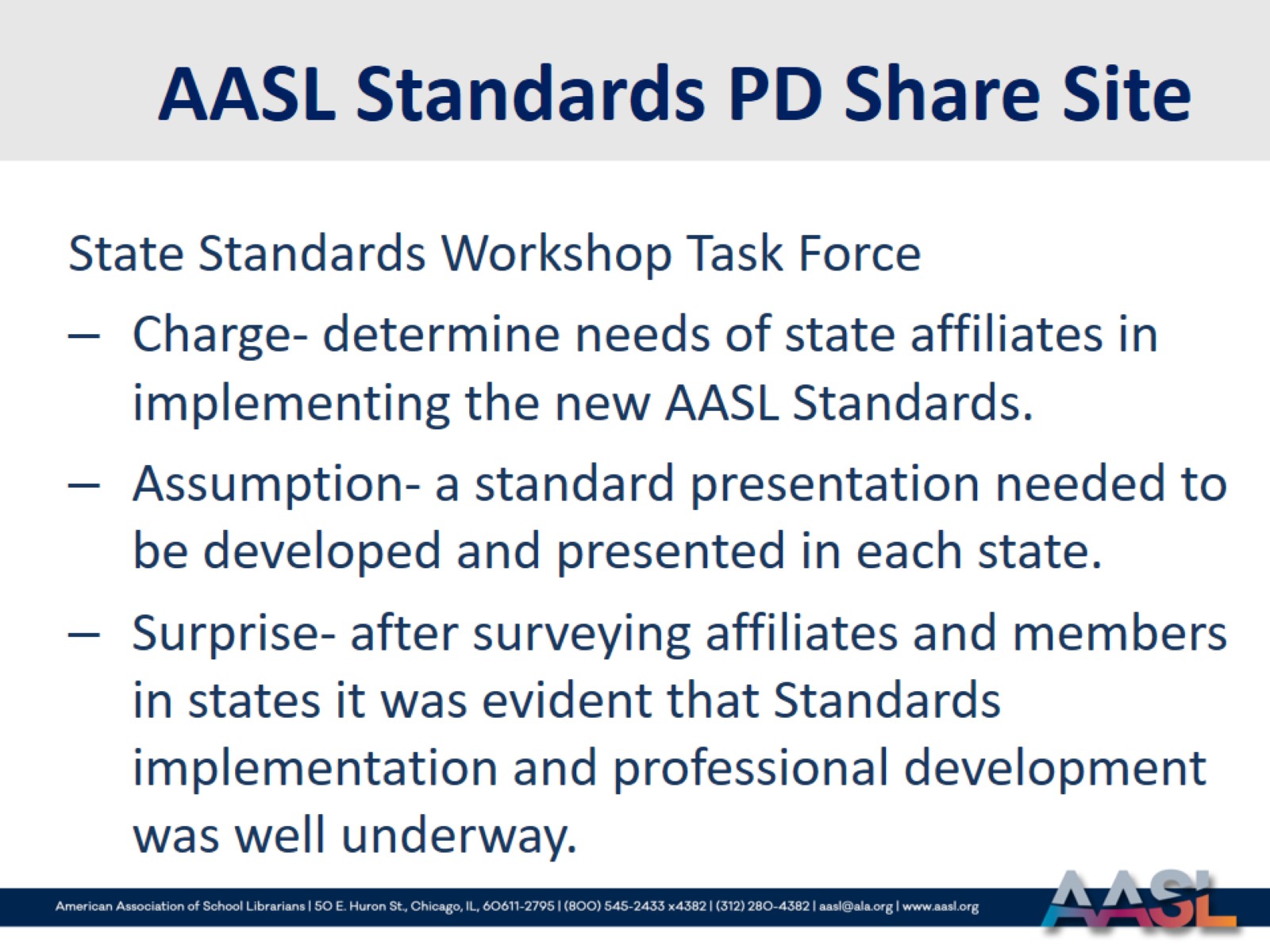 AASL Standards PD Share Site
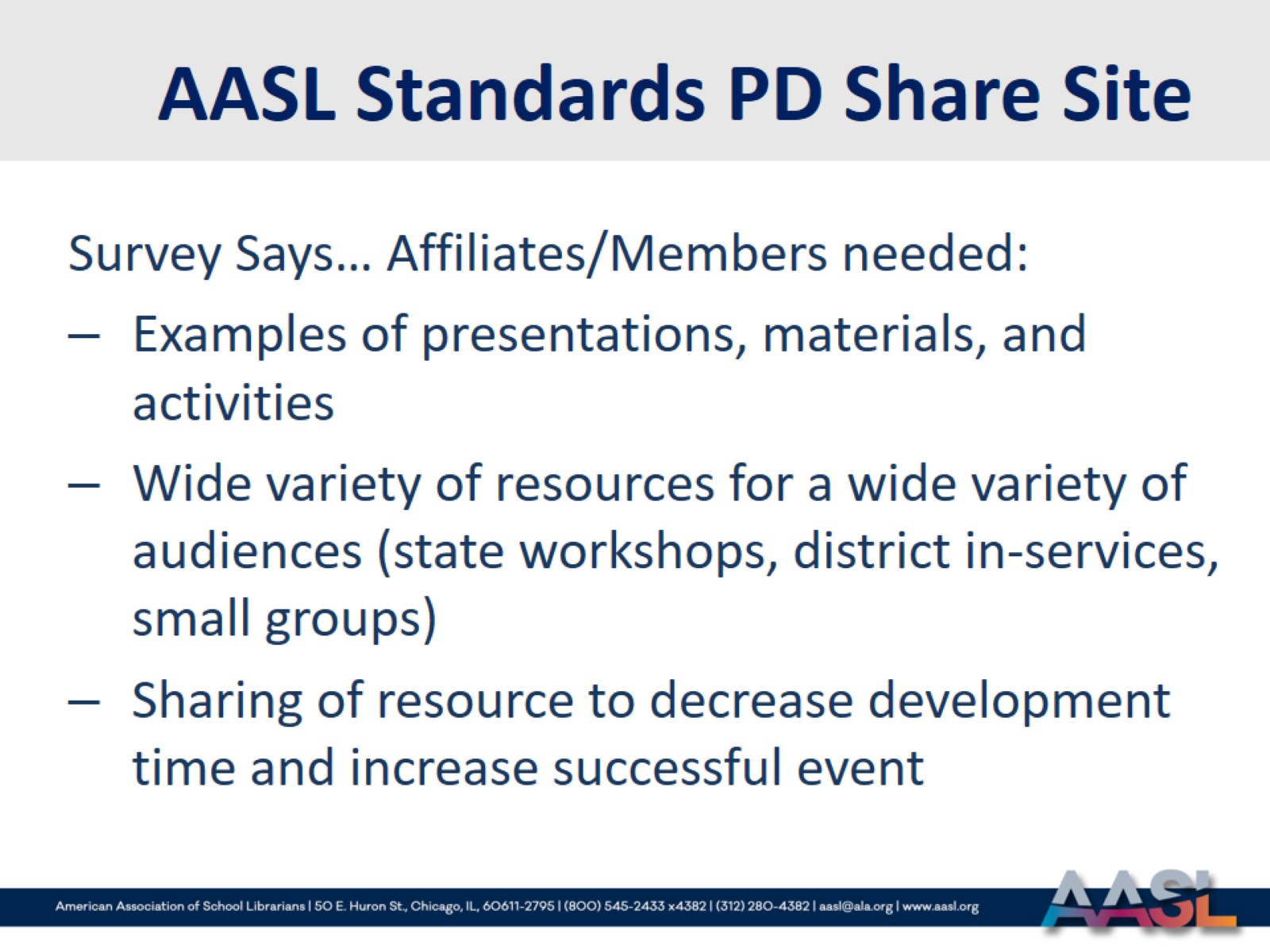 AASL Standards PD Share Site
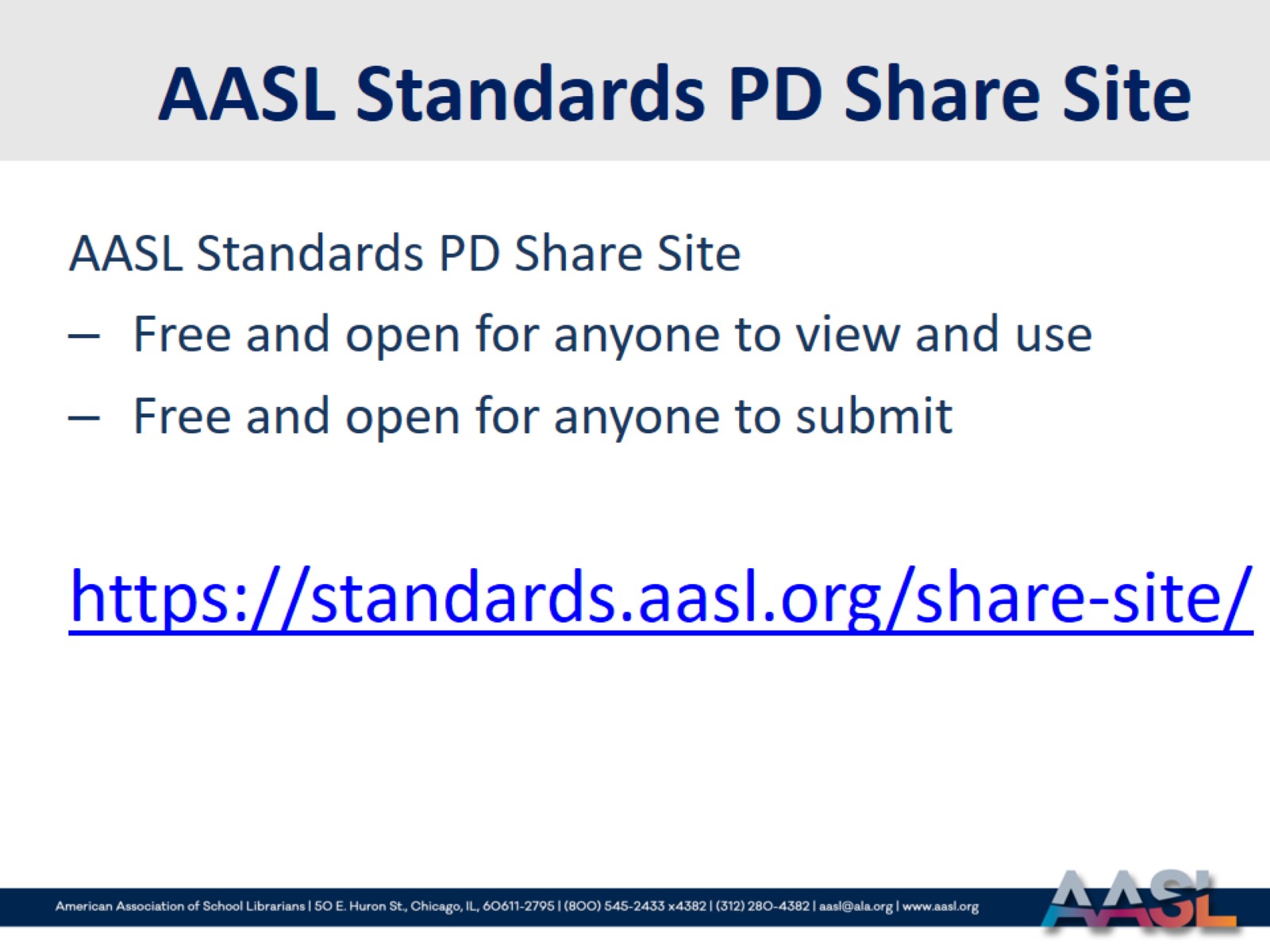 AASL Standards PD Share Site
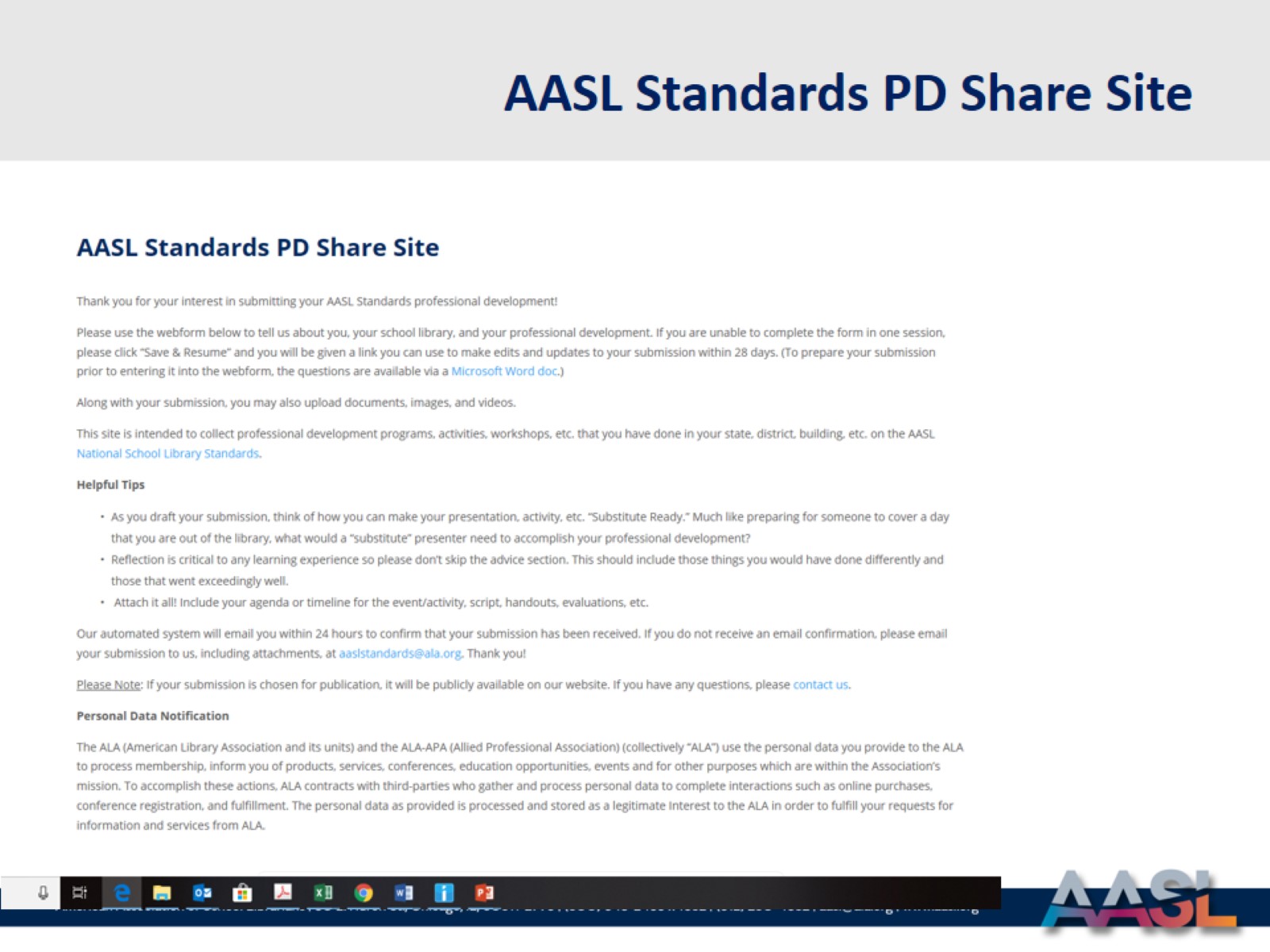 AASL Standards PD Share Site
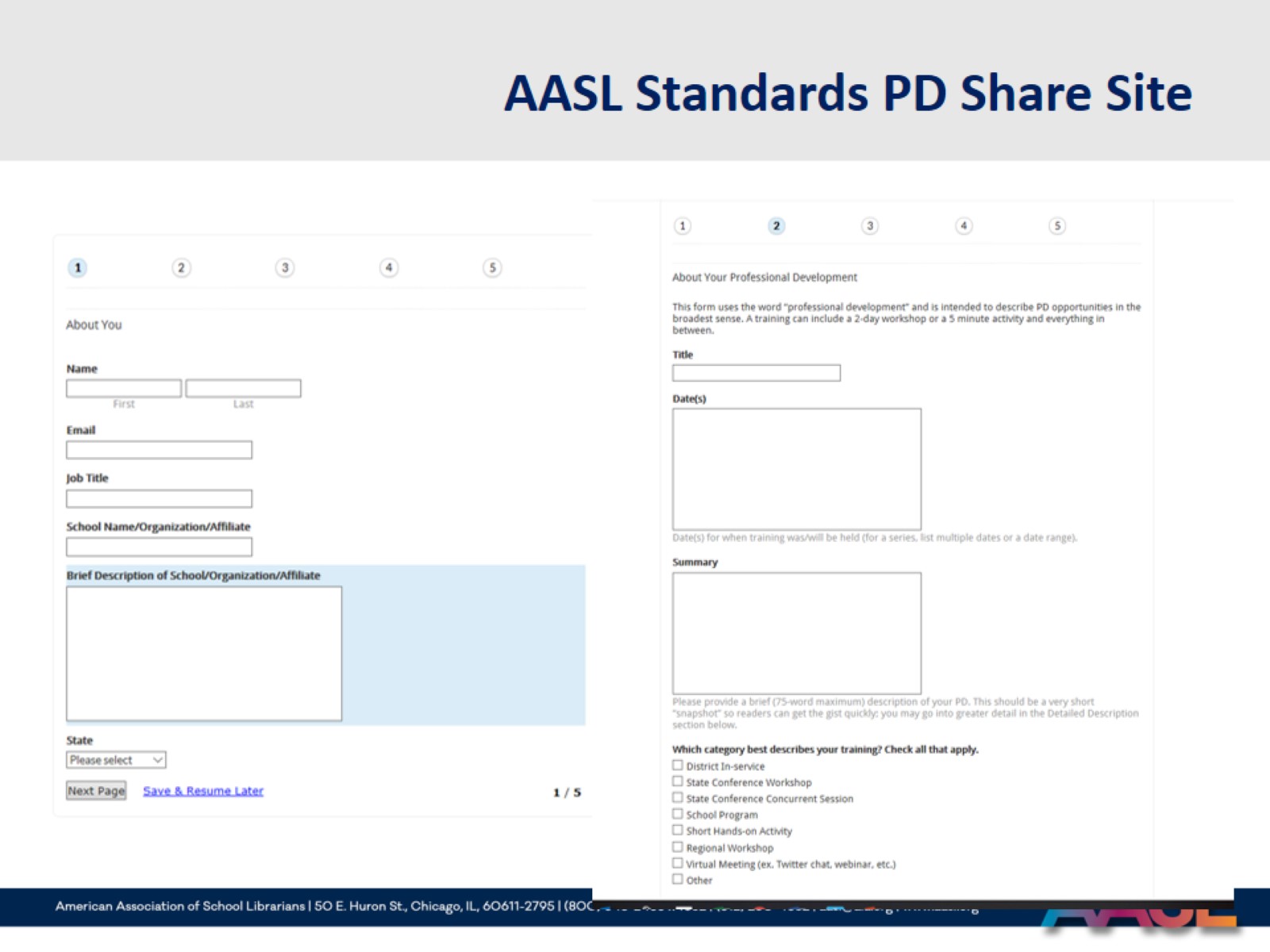 AASL Standards PD Share Site
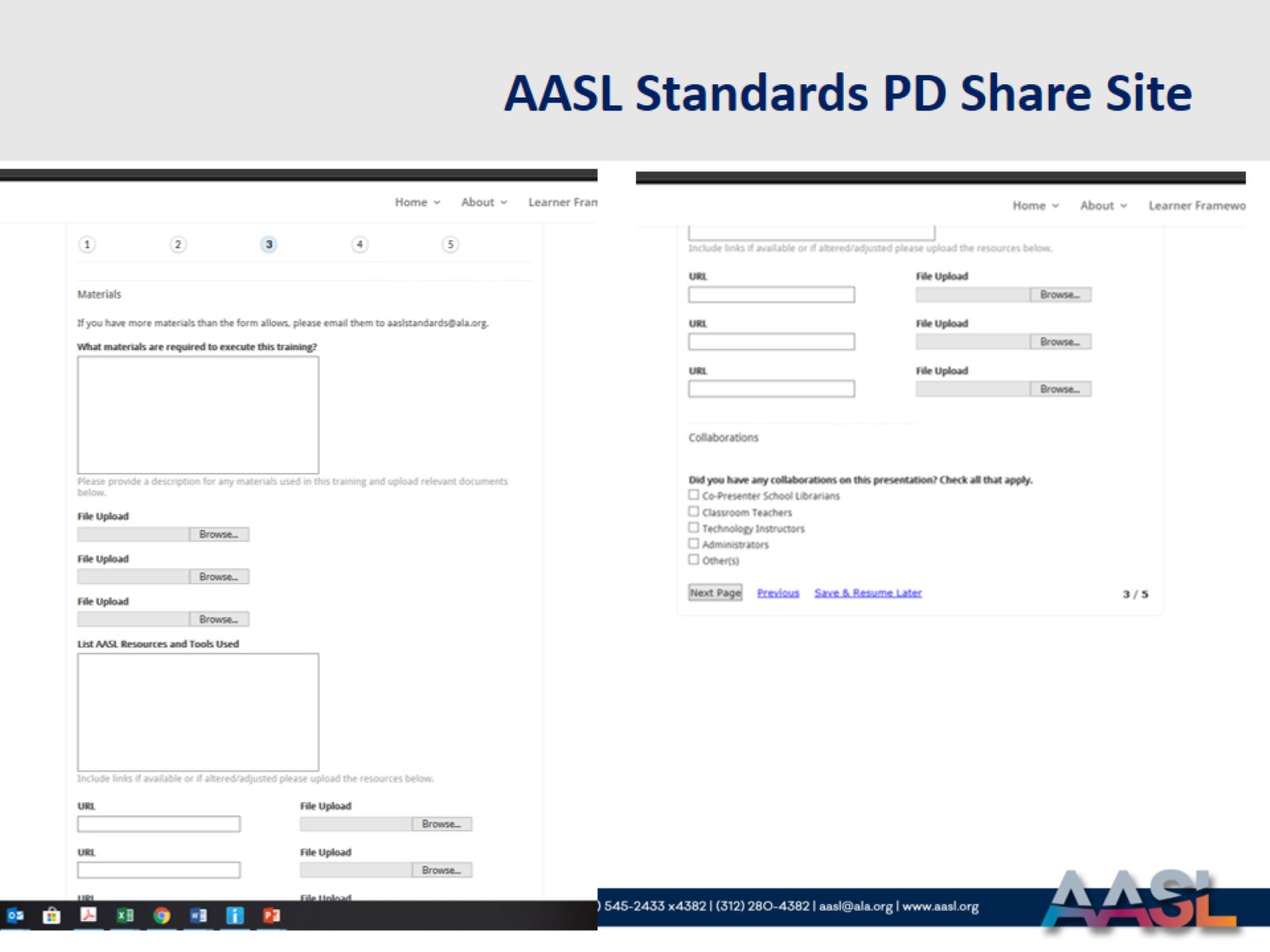 AASL Standards PD Share Site
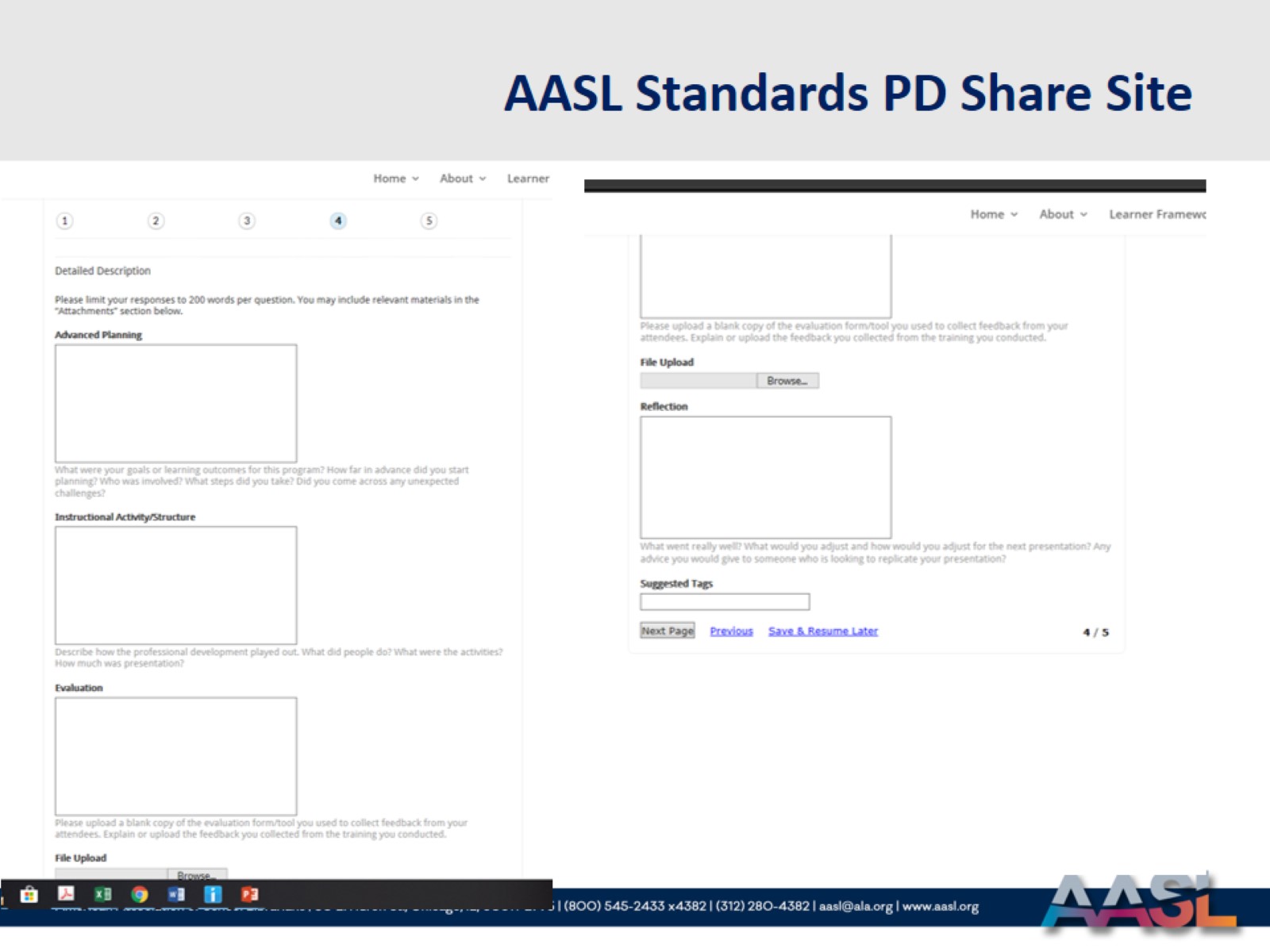 AASL Standards PD Share Site
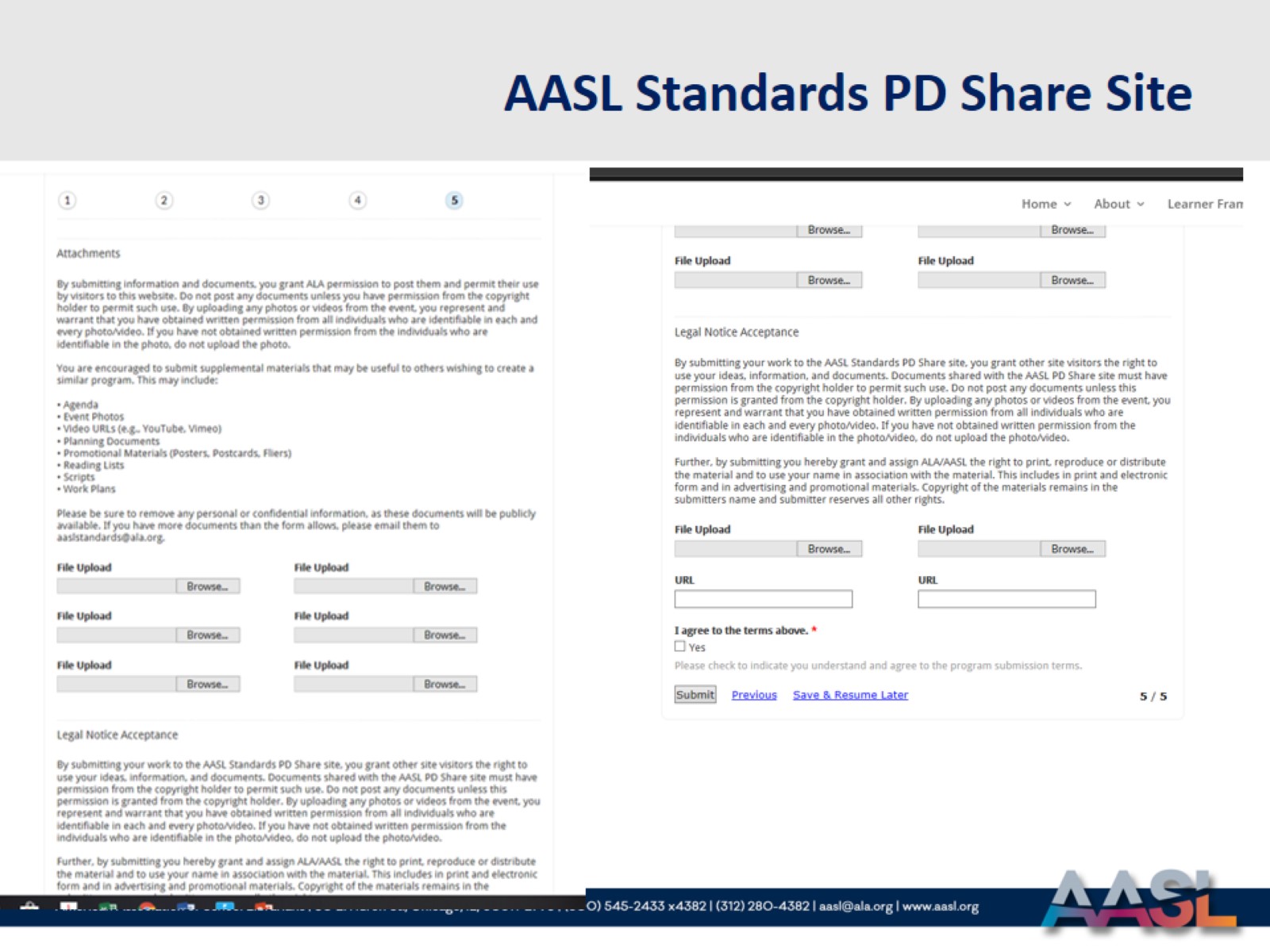 AASL Standards PD Share Site
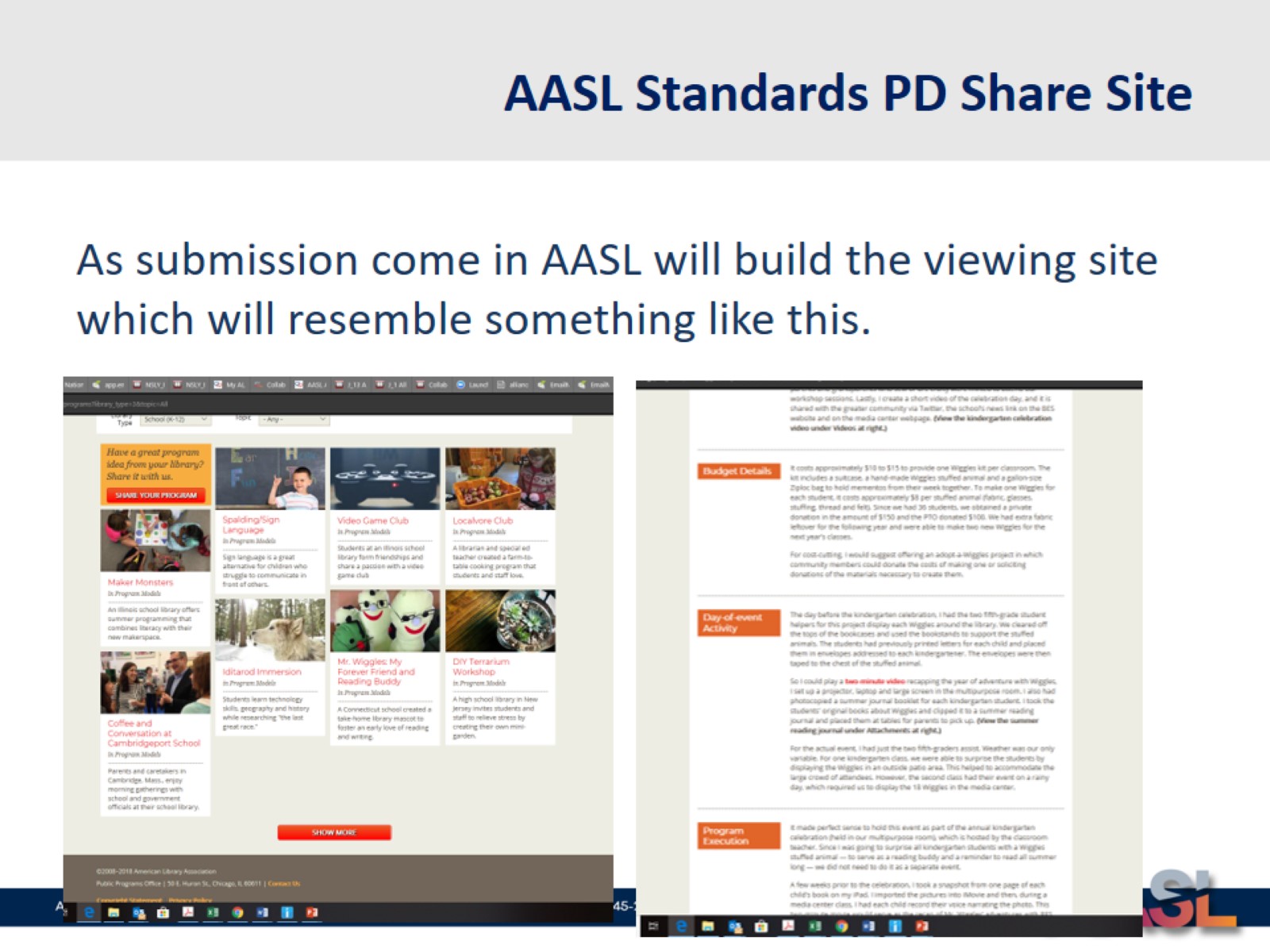 AASL Standards PD Share Site
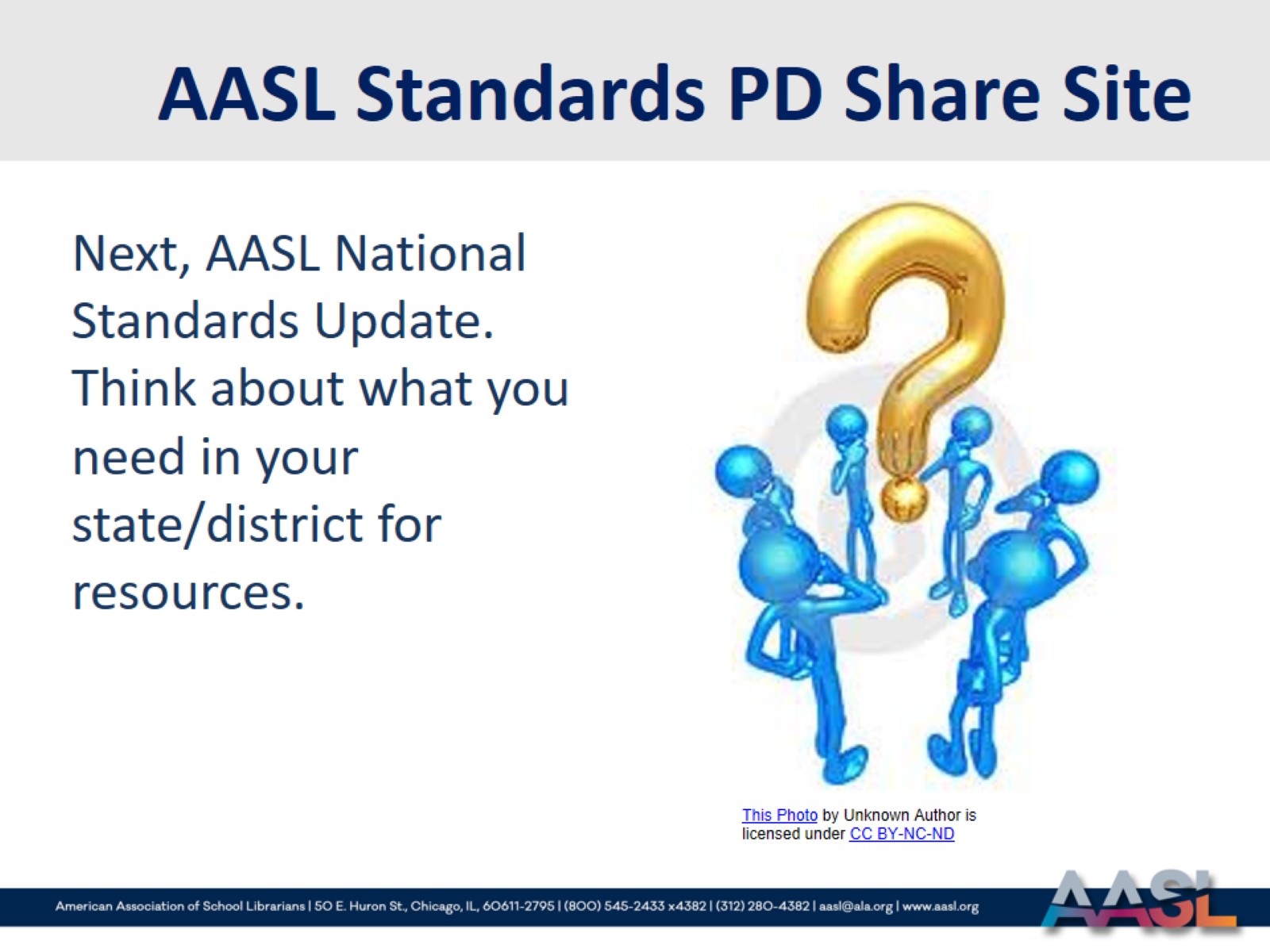 AASL Standards PD Share Site
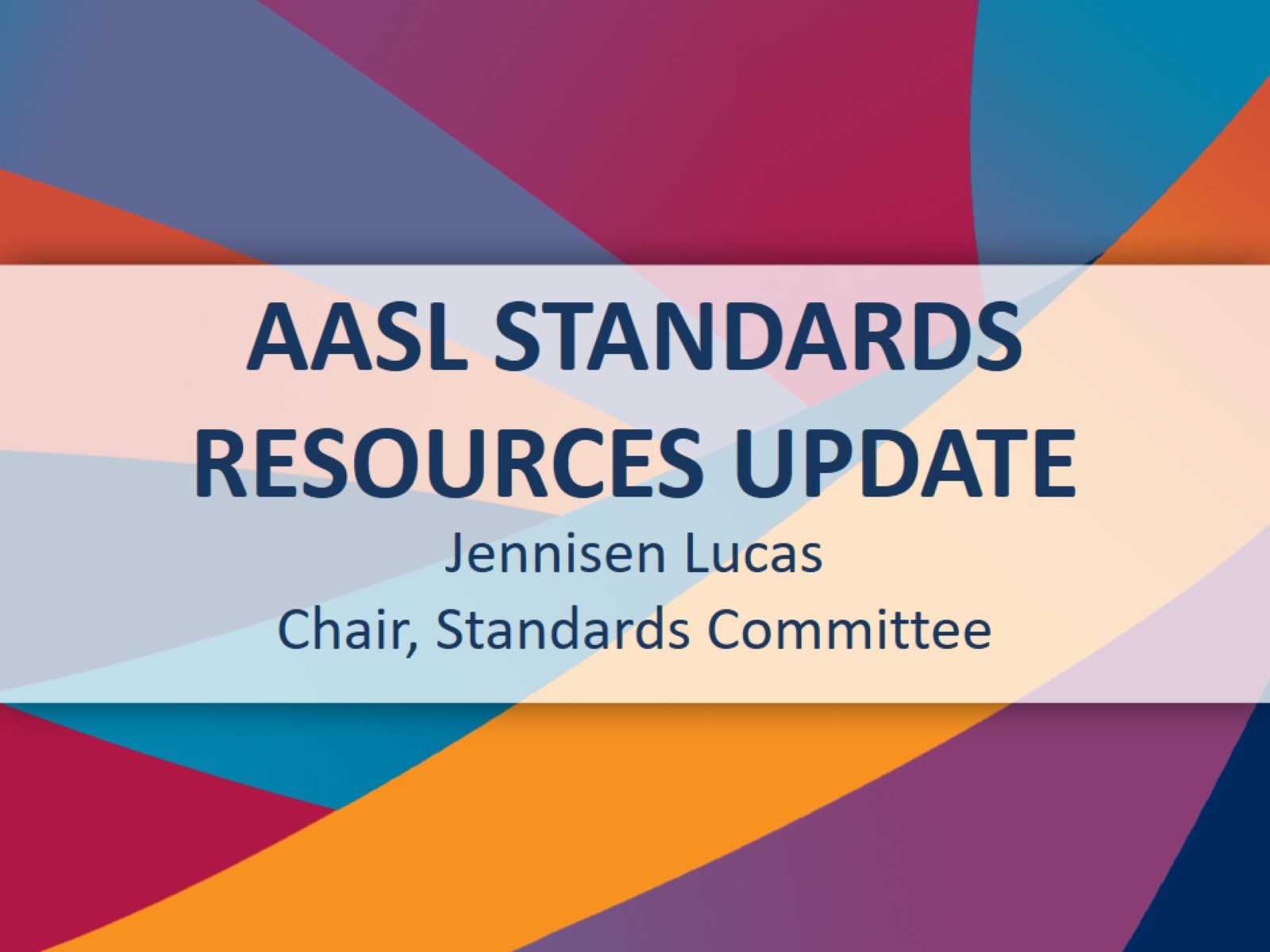 AASL Standards Resources update
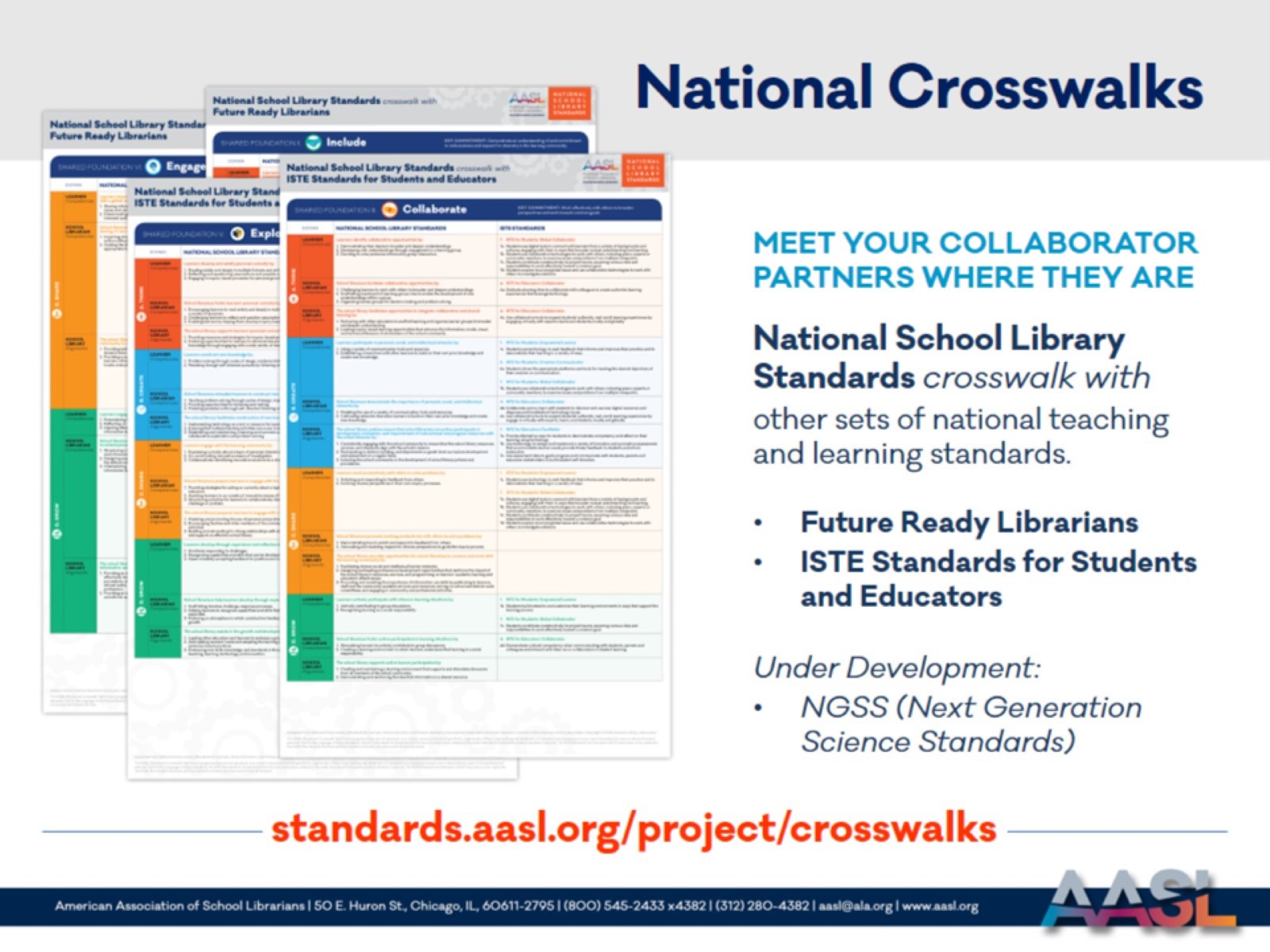 National Crosswalks
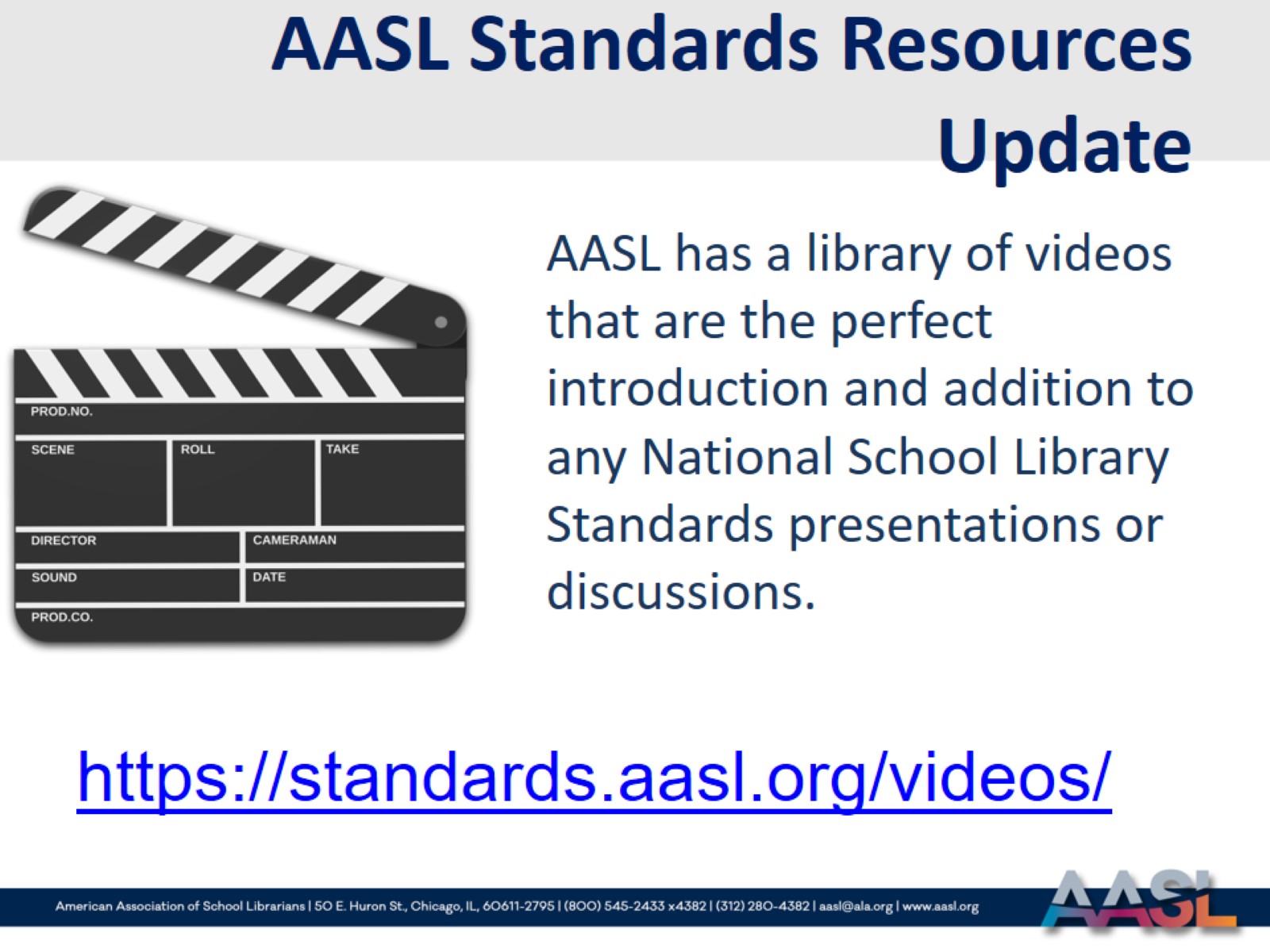 AASL Standards Resources Update
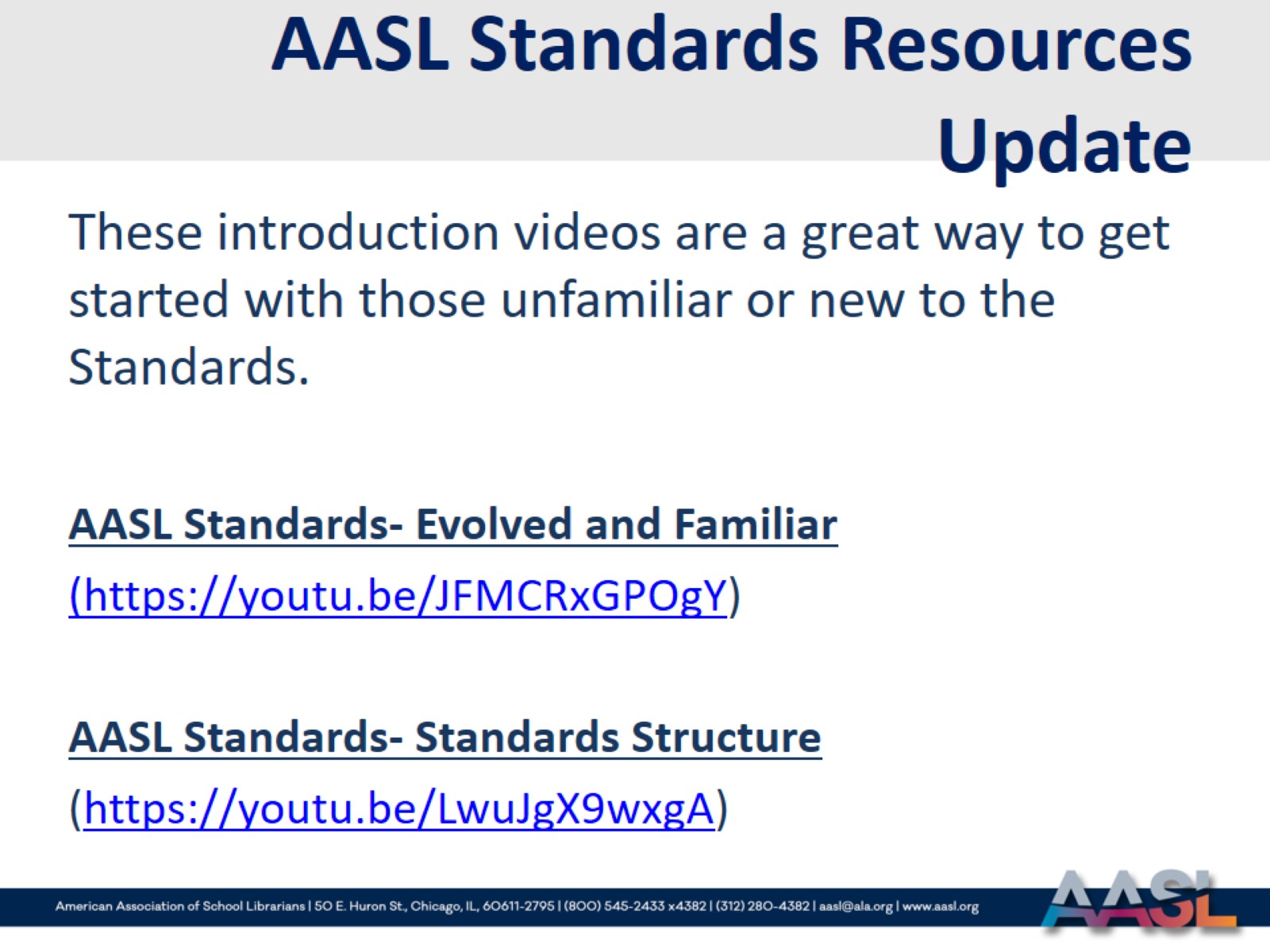 AASL Standards Resources Update
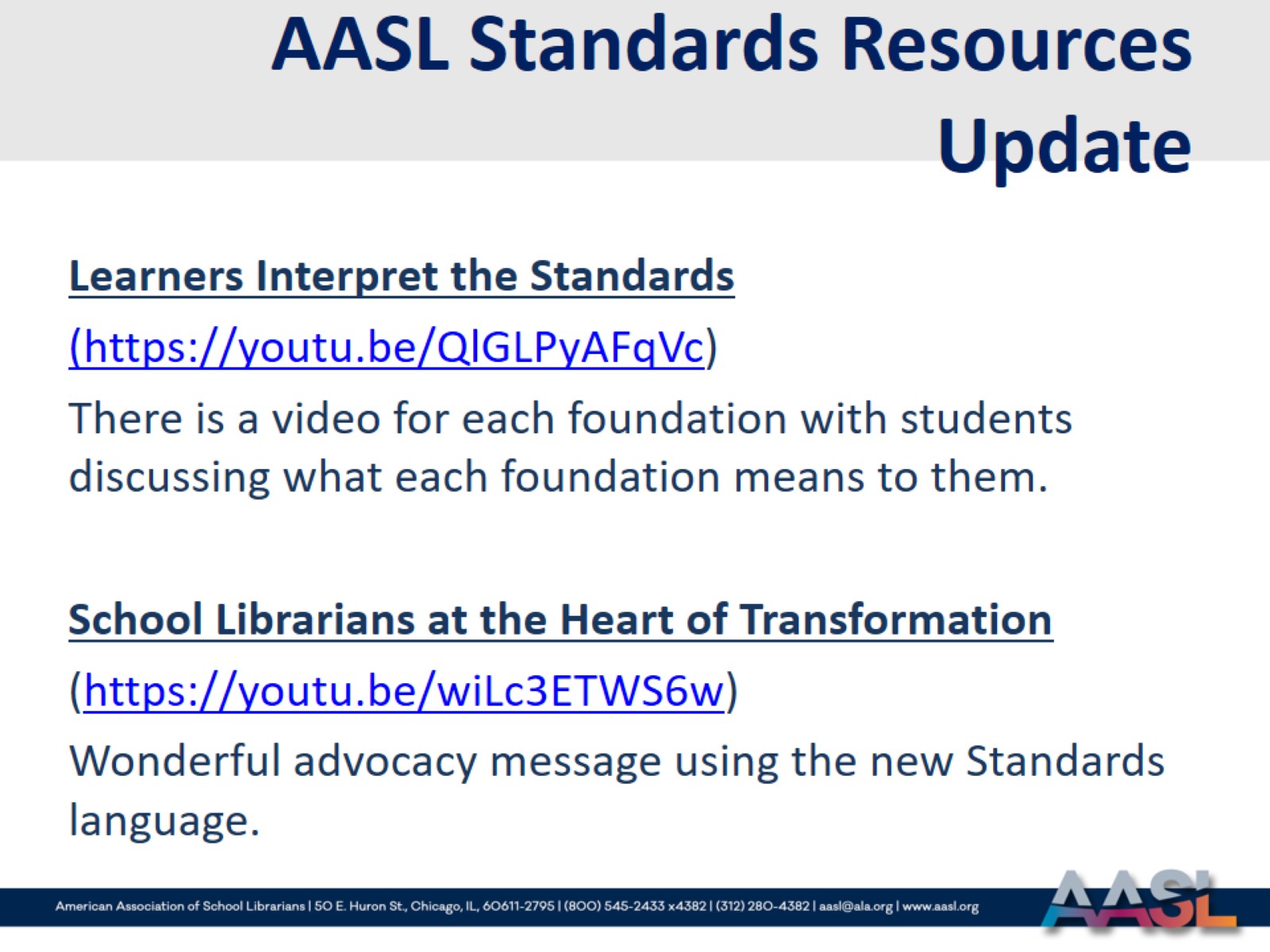 AASL Standards Resources Update
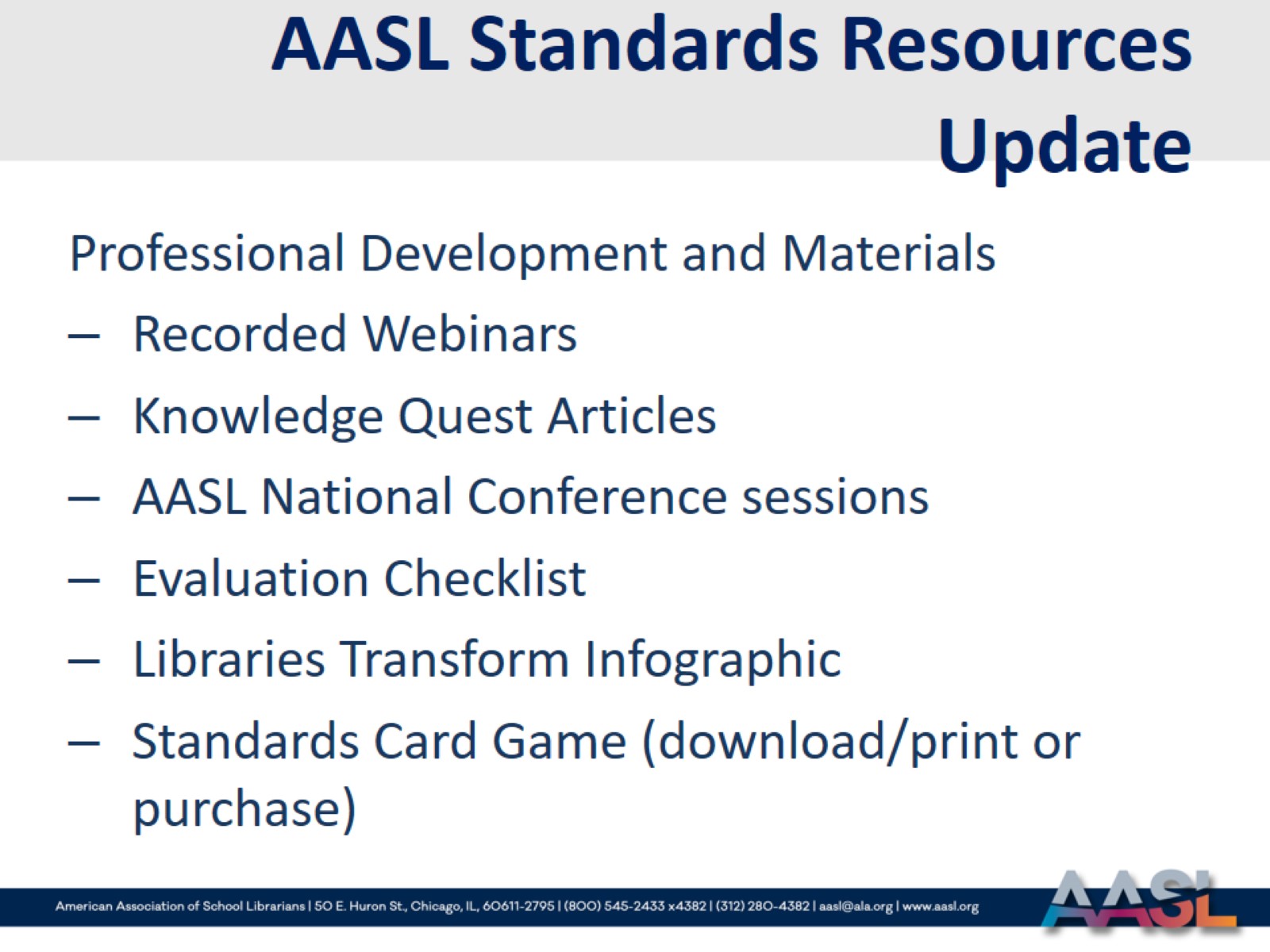 AASL Standards Resources Update
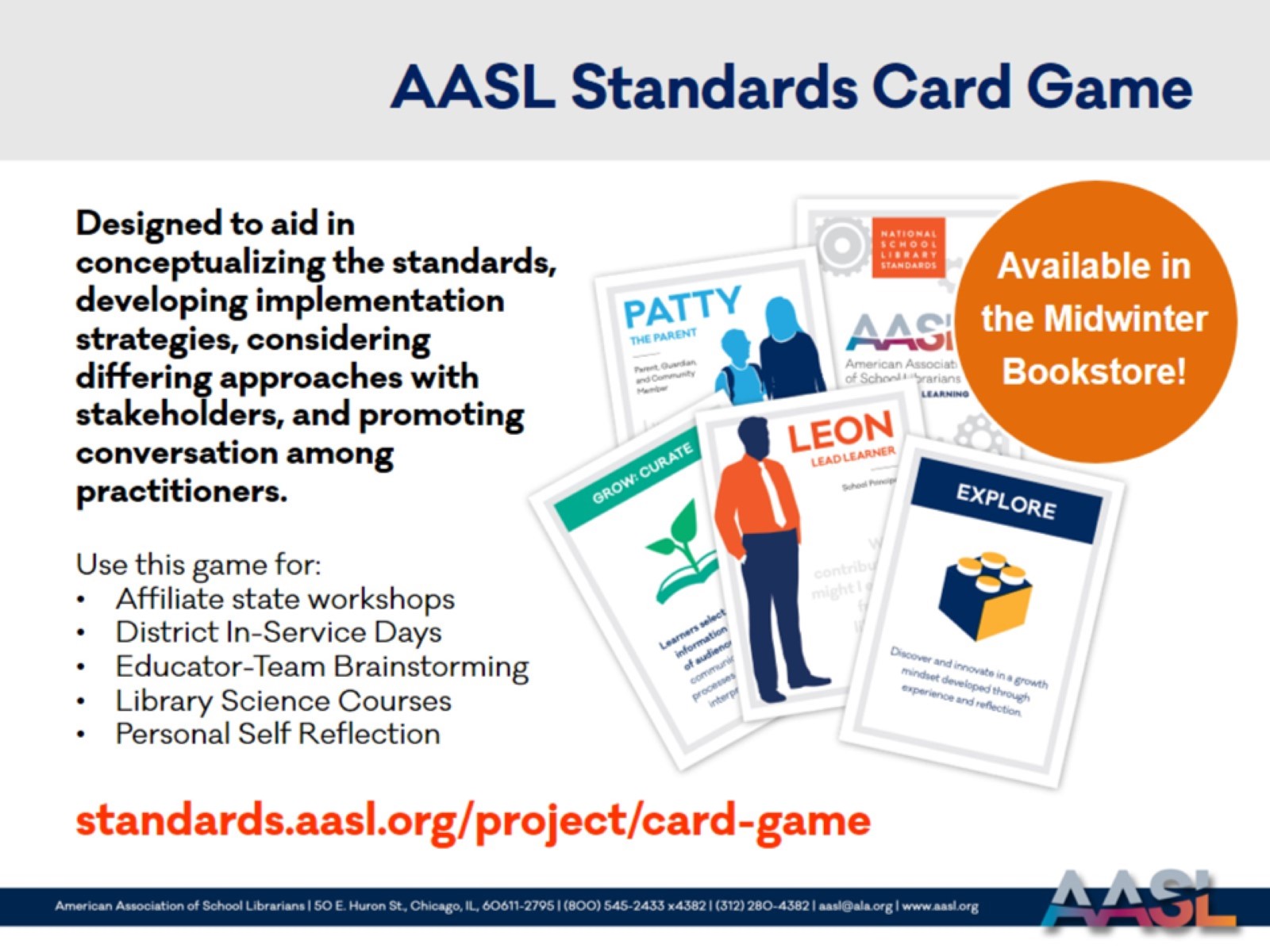 AASL Standards Card Game
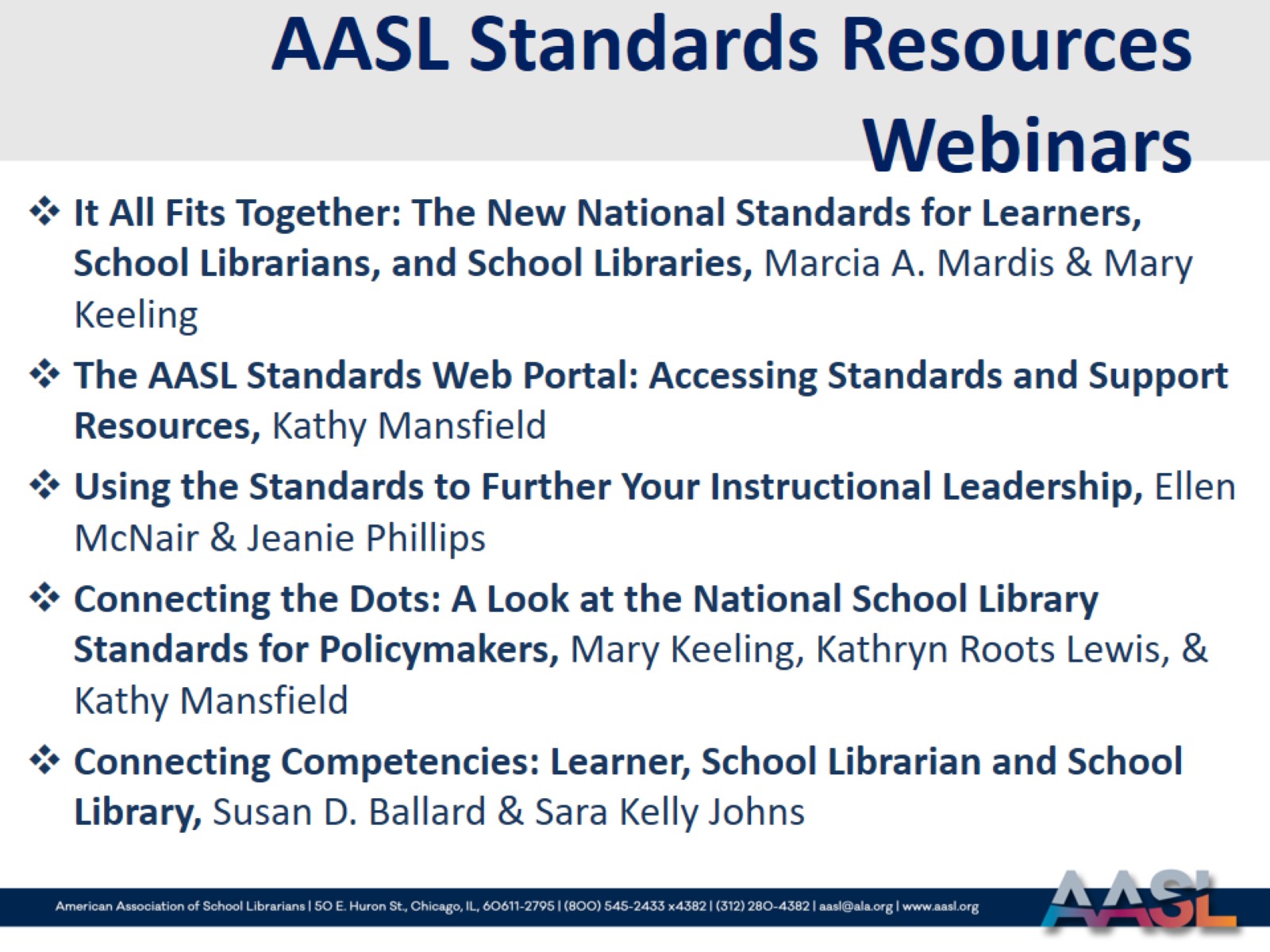 AASL Standards Resources Webinars
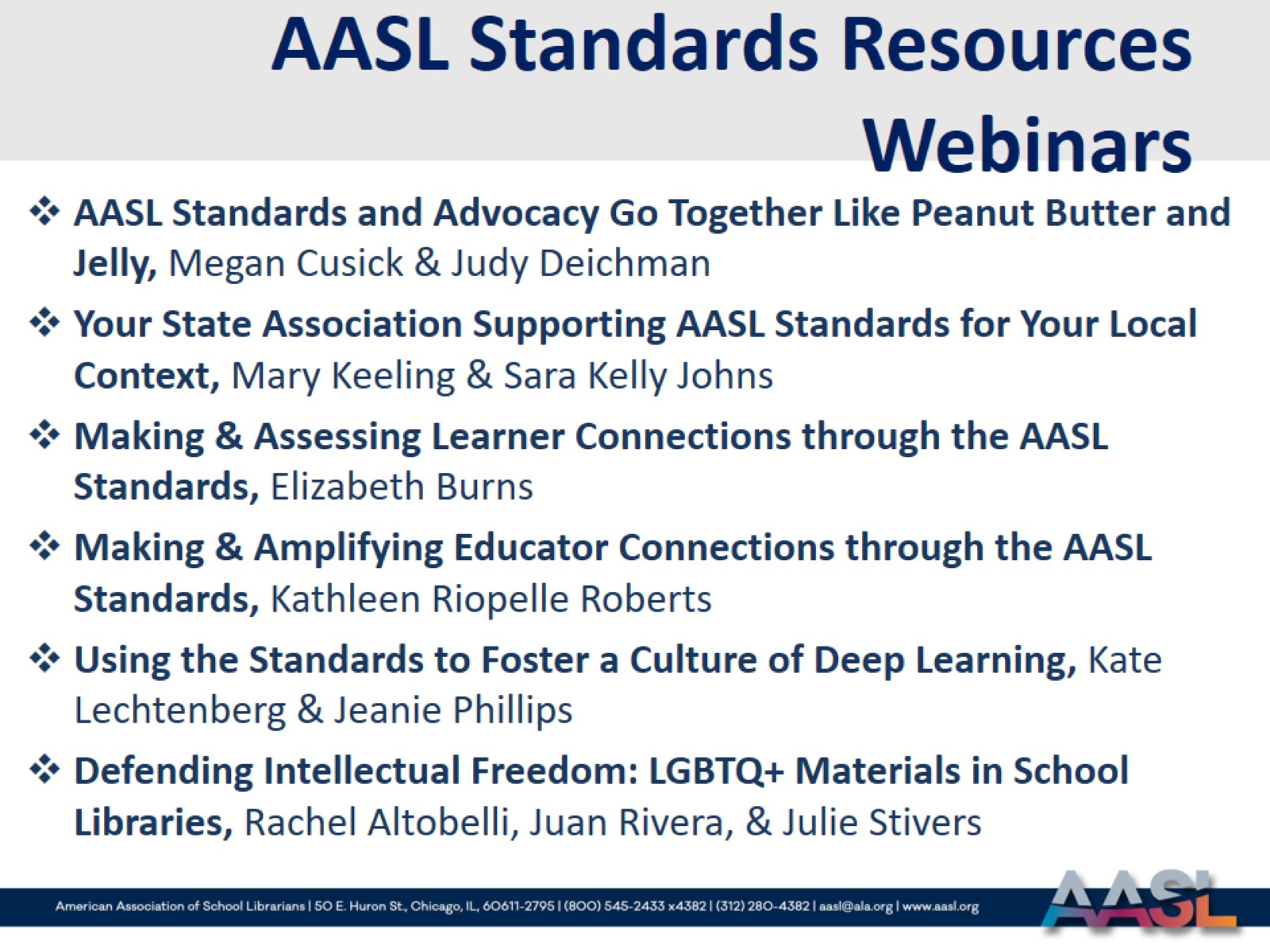 AASL Standards Resources Webinars
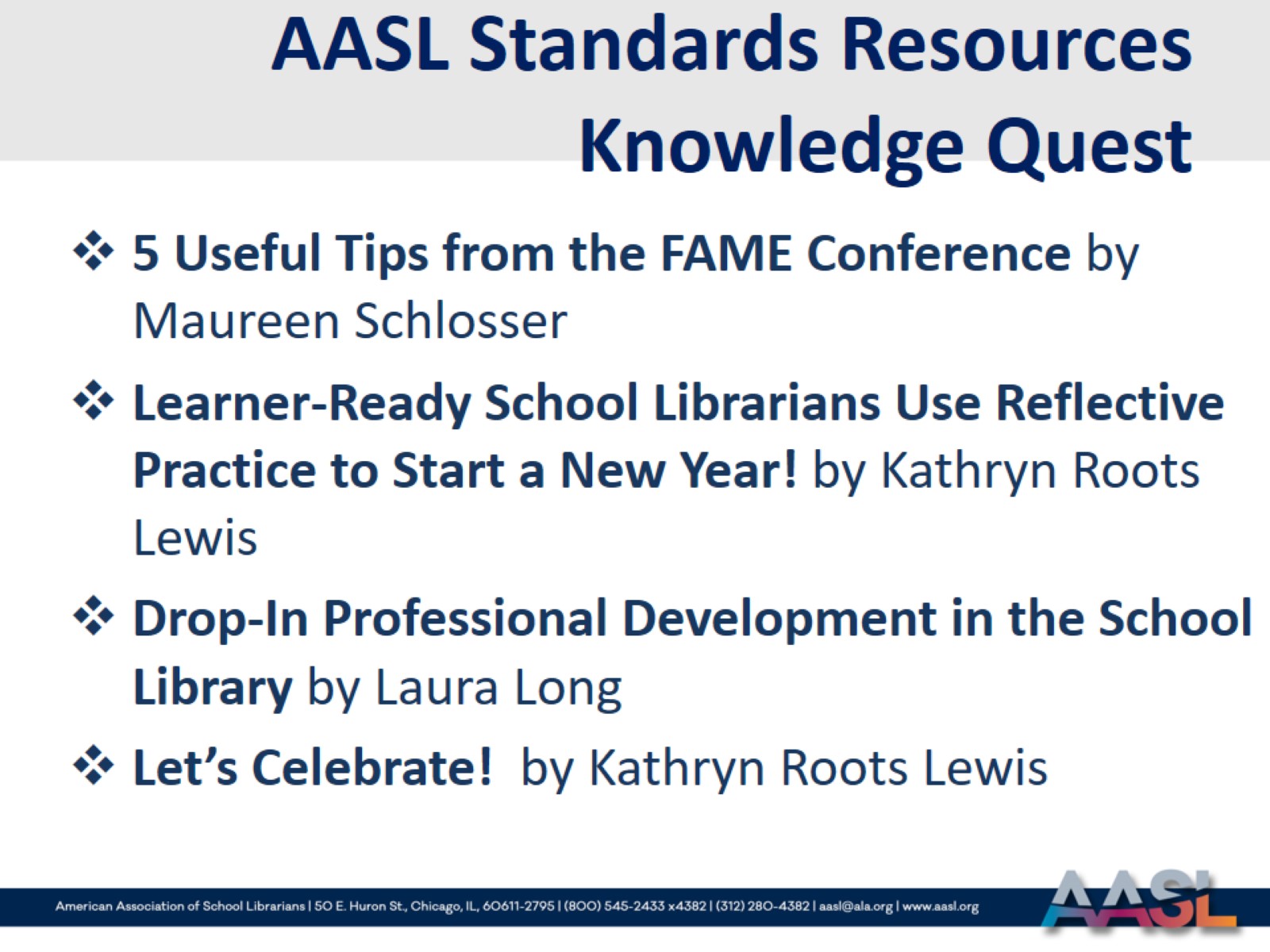 AASL Standards Resources Knowledge Quest
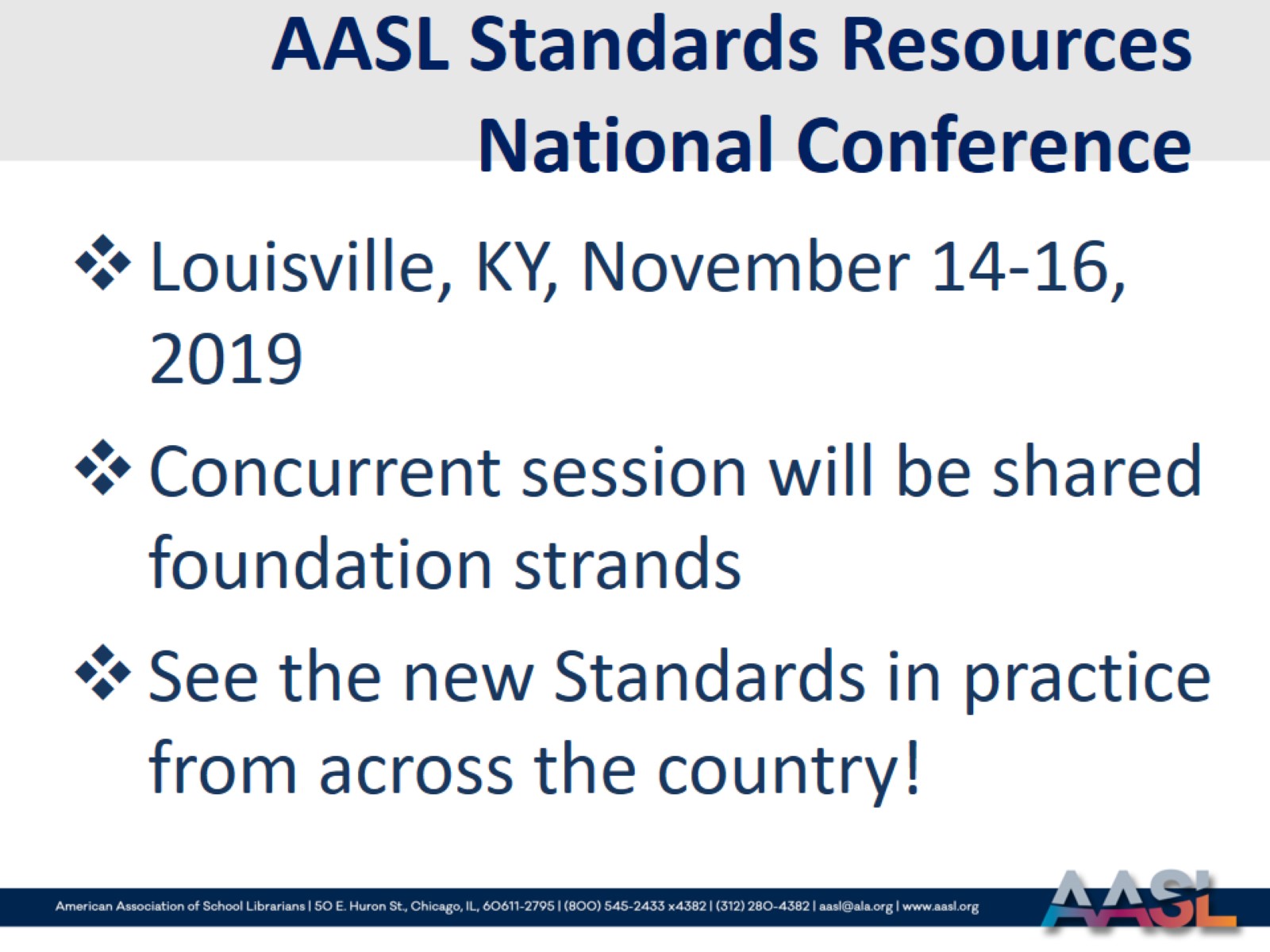 AASL Standards Resources National Conference
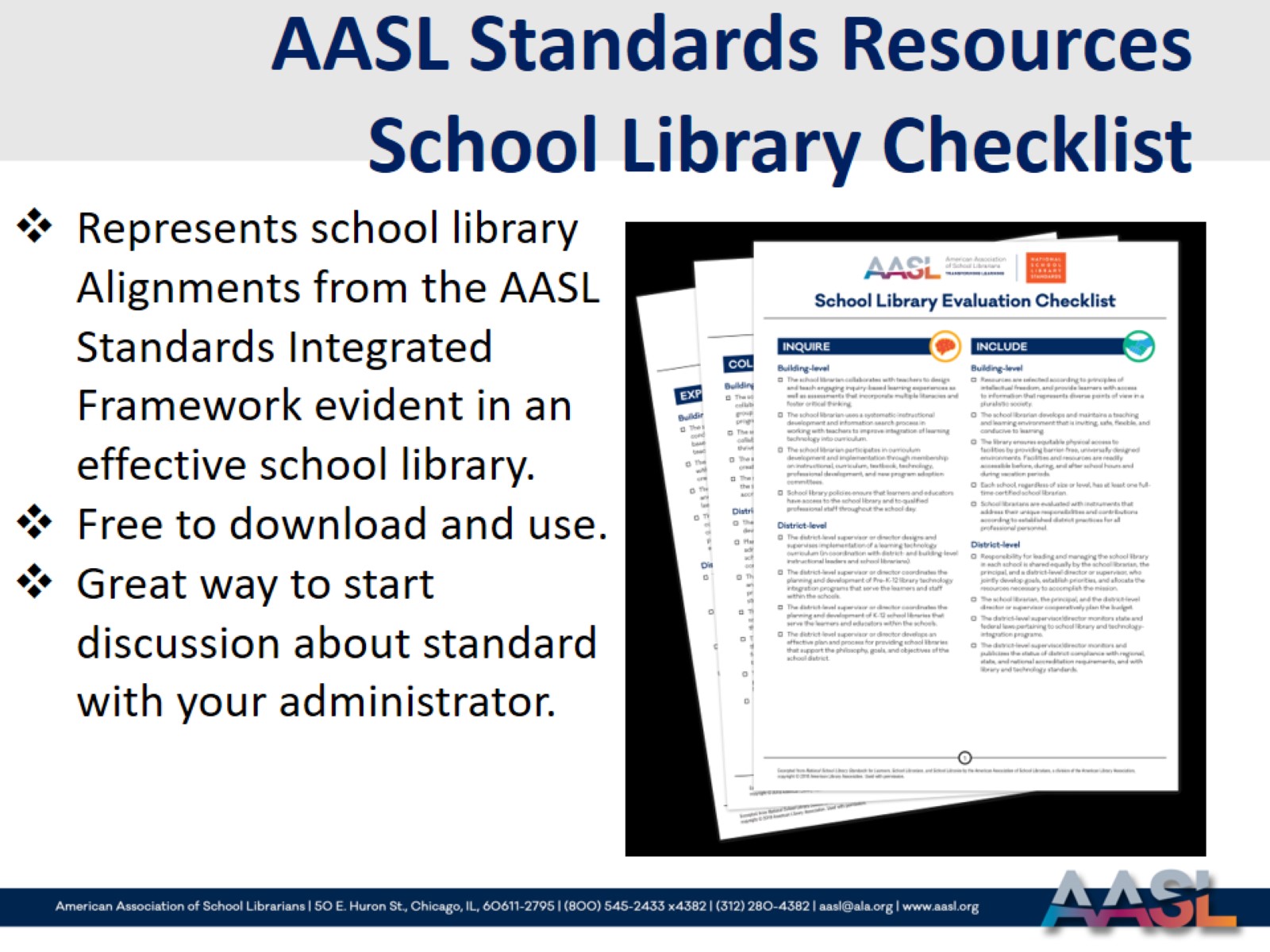 AASL Standards Resources School Library Checklist
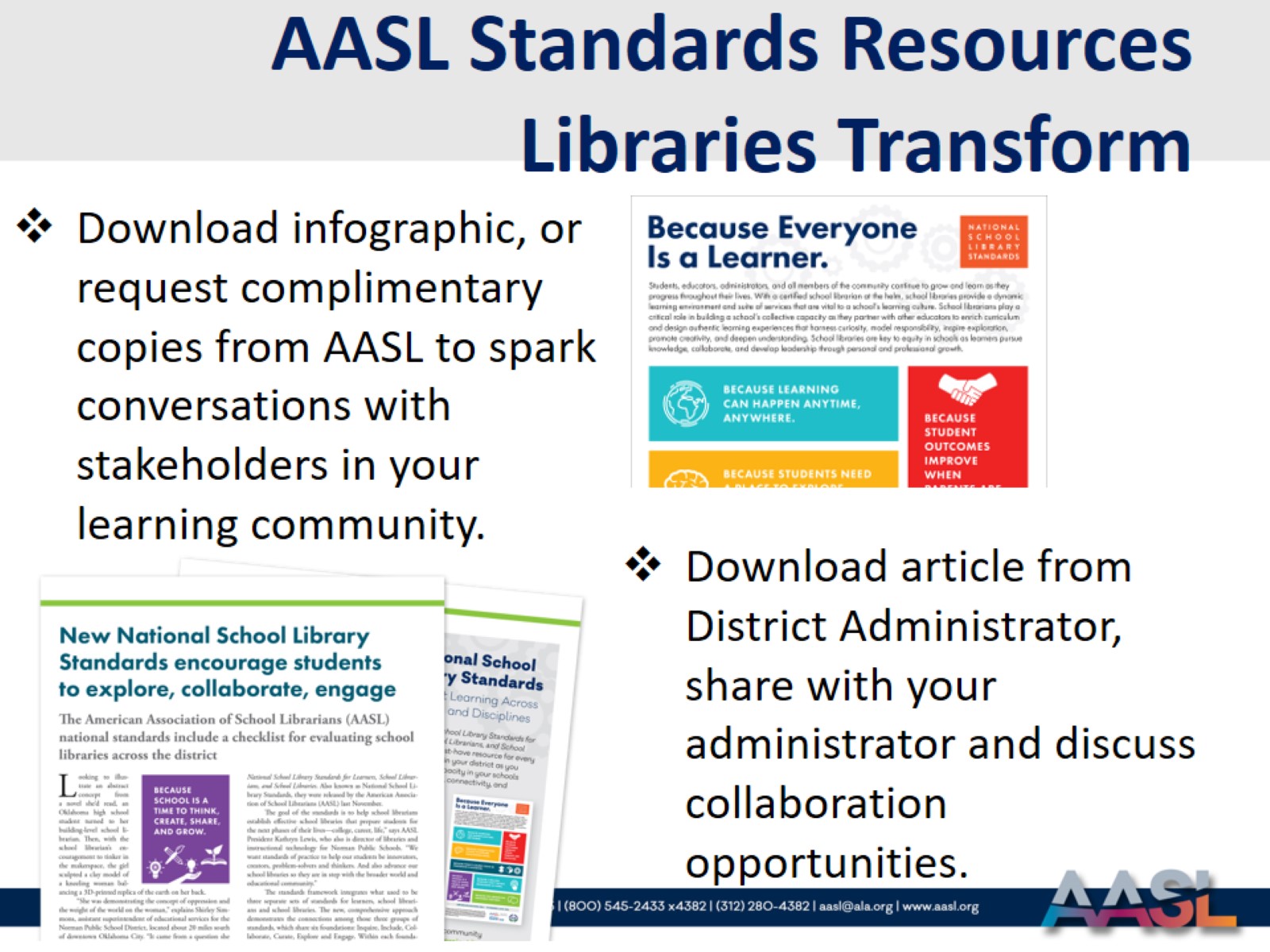 AASL Standards Resources Libraries Transform
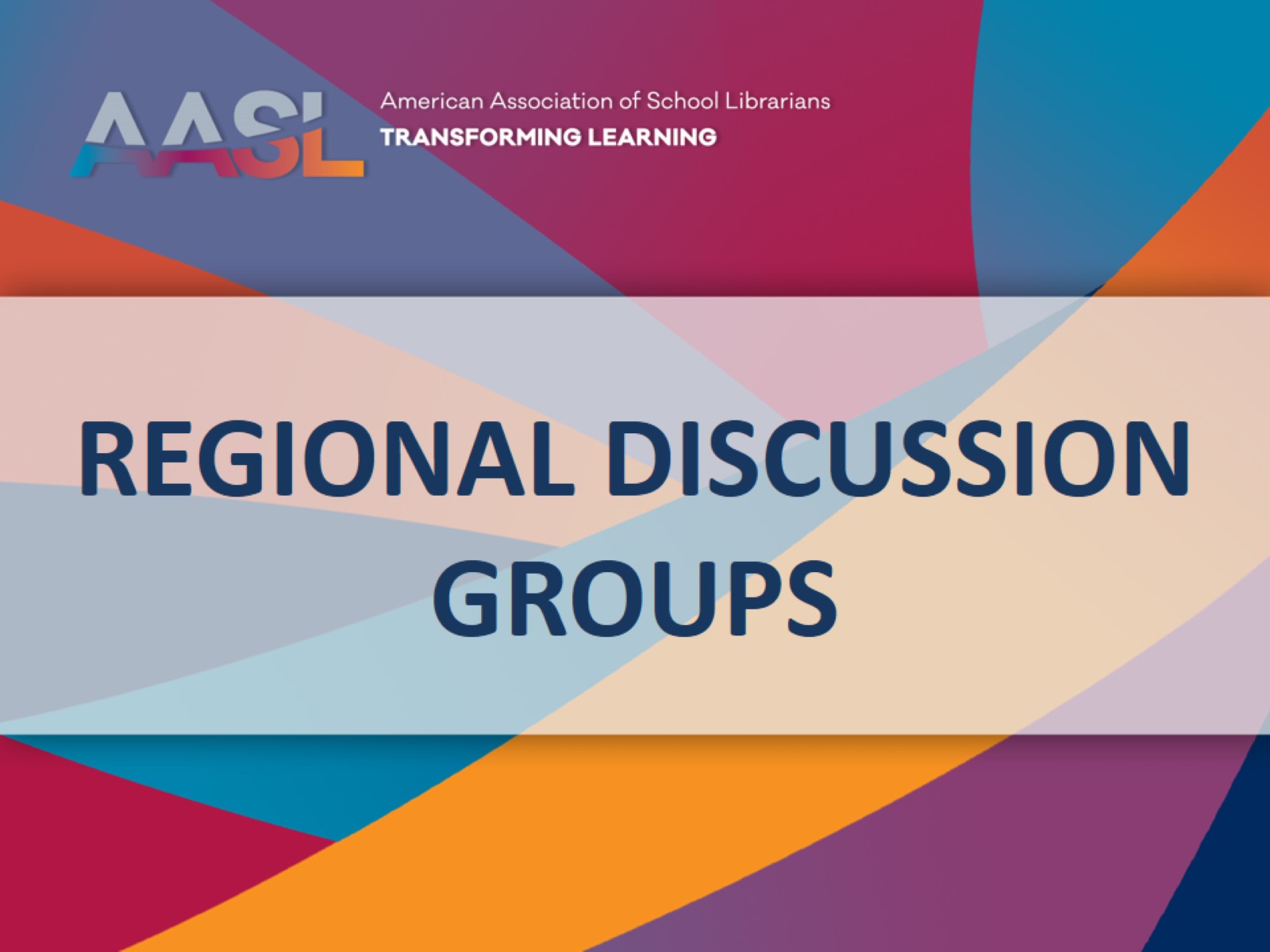 Regional discussion groups
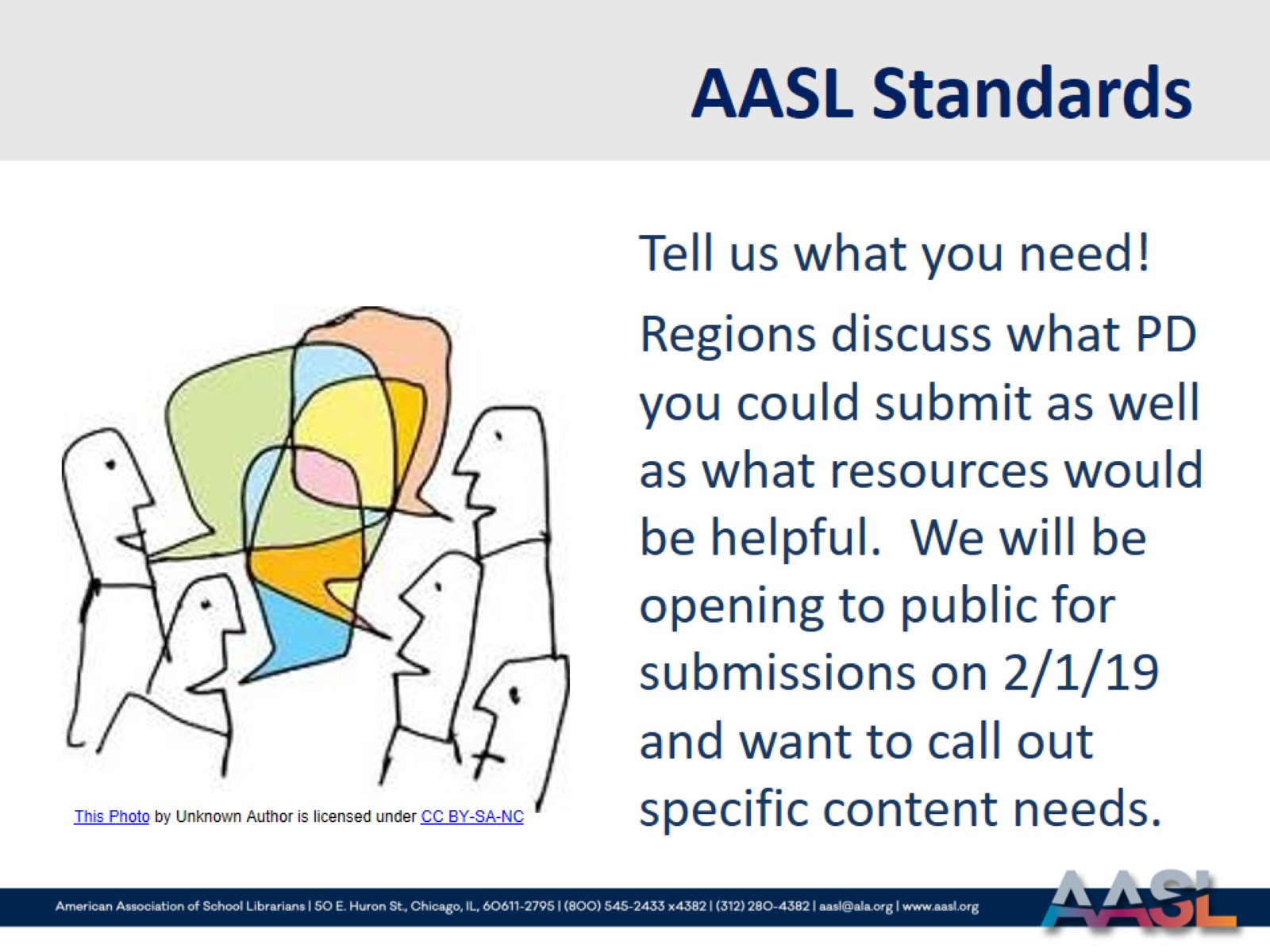 AASL Standards
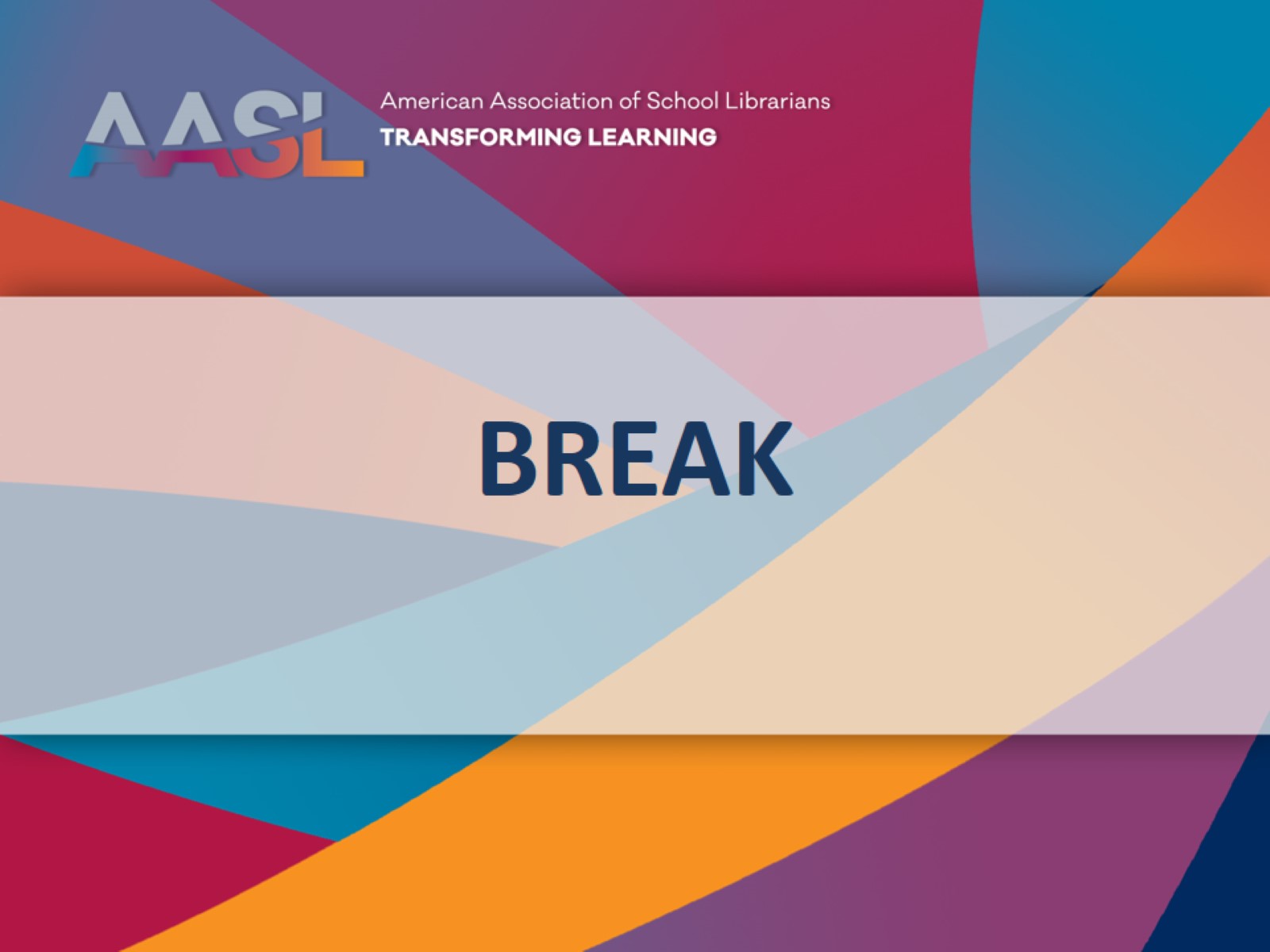 break
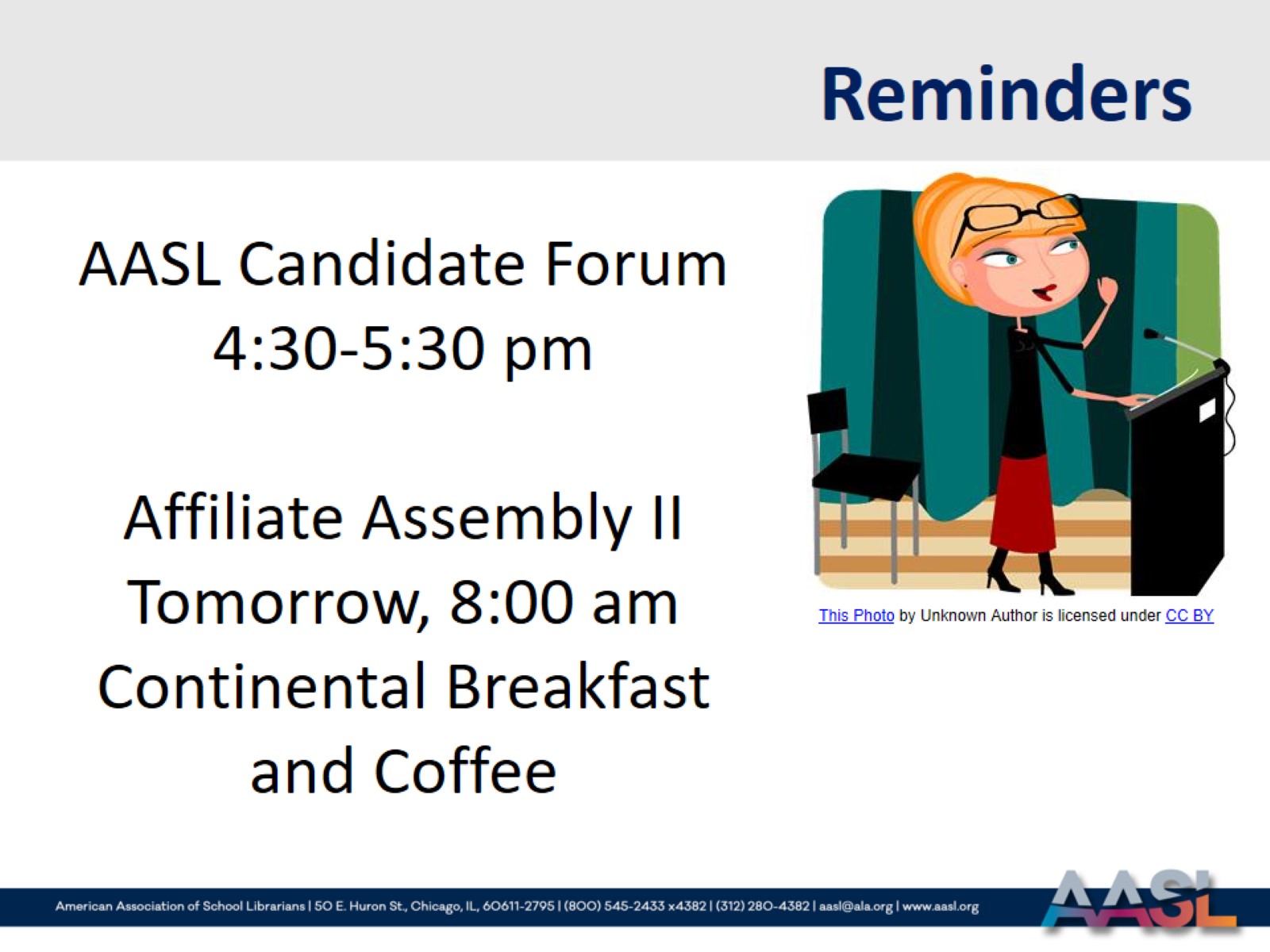 Reminders